novedades contrato menor
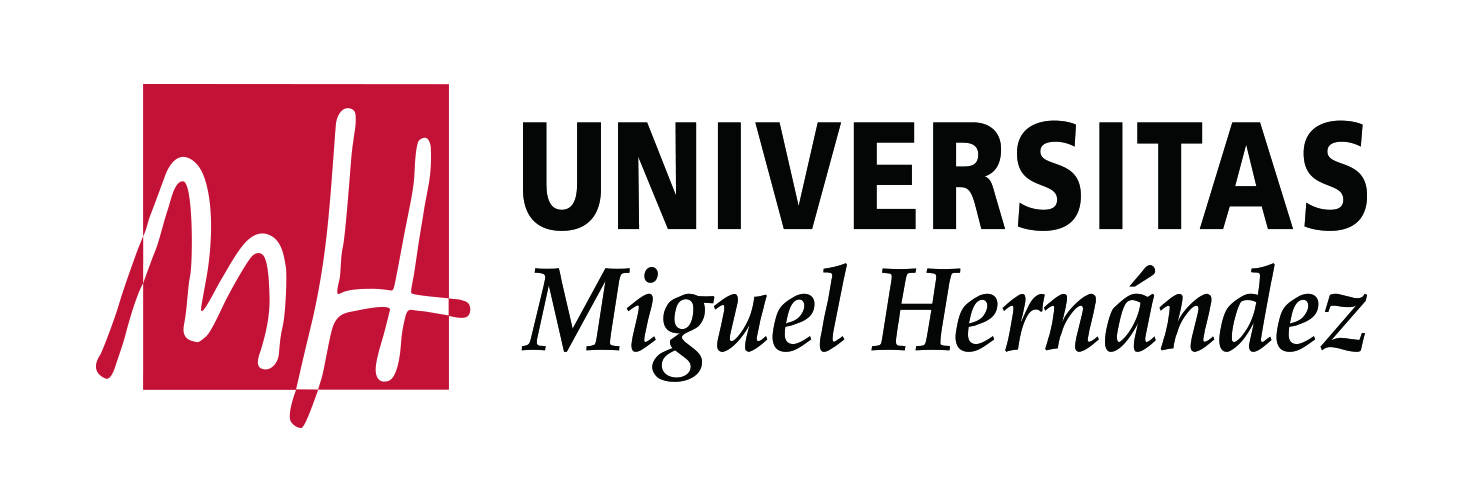 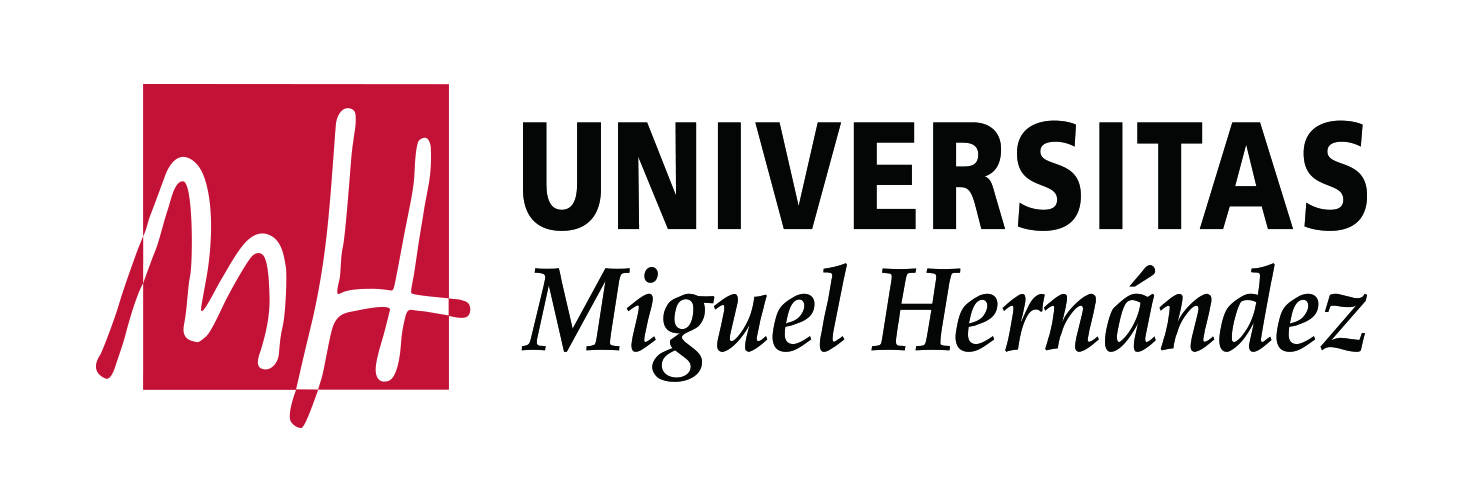 1.-NOVEDADES DE LA LEY DE CONTRATOS DEL SECTOR PÚBLICO
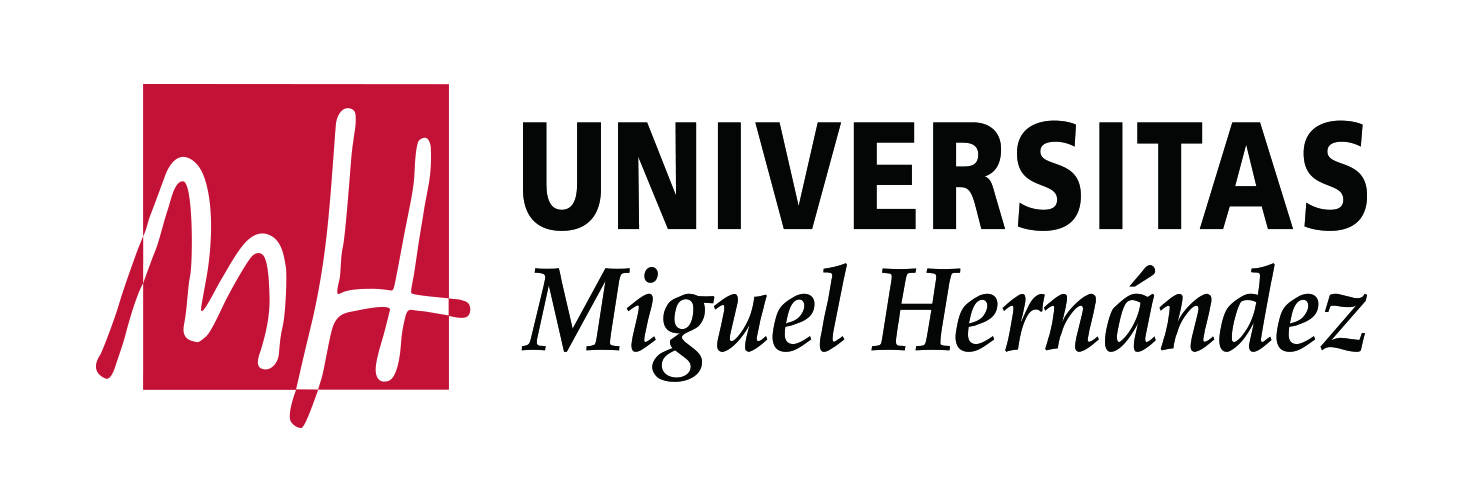 NOVEDADES DE LA LCSP
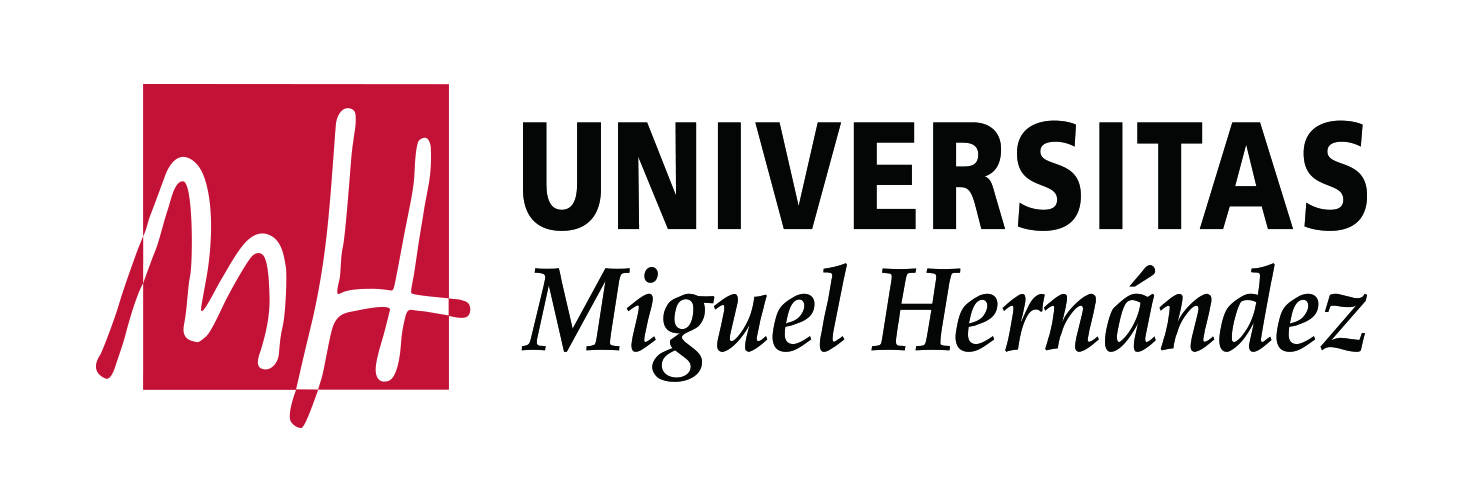 A) DISPOSICIÓN ADICIONAL QUINCUAGÉSIMA CUARTA.  
Tendrán consideración de CONTRATOS MENORES DE SUMINISTRO O DE SERVICIOS aquellos de valor estimado inferior o igual a 50.000 EUROS celebrados por agentes públicos del Sistema Español de Ciencia, Tecnología e Innovación (entre los que se encuentran las UNIVERSIDADES PÚBLICAS), siempre que no vayan destinados a servicios generales y de infraestructura del órgano de contratación.
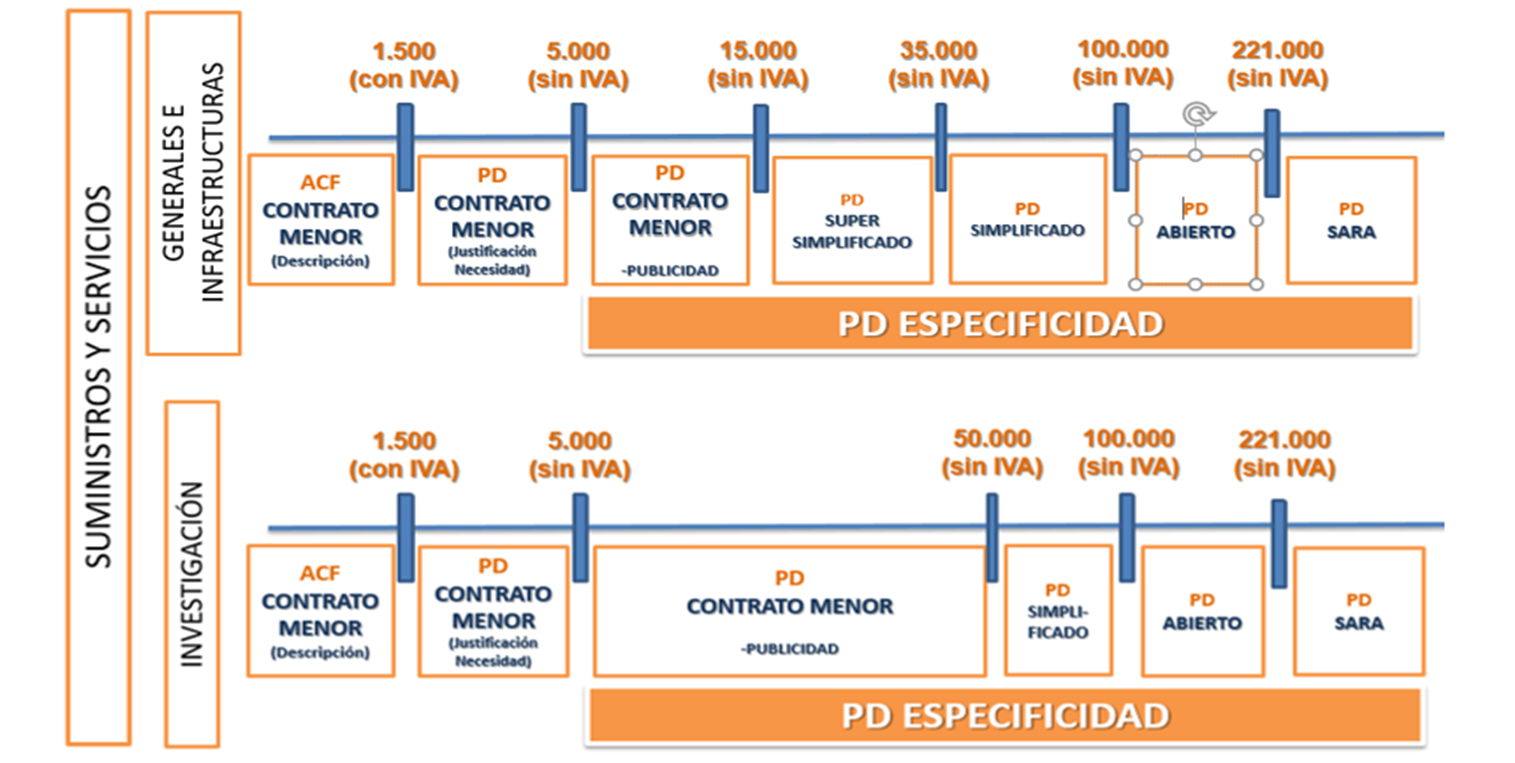 NOVEDADES DE LA LCSP
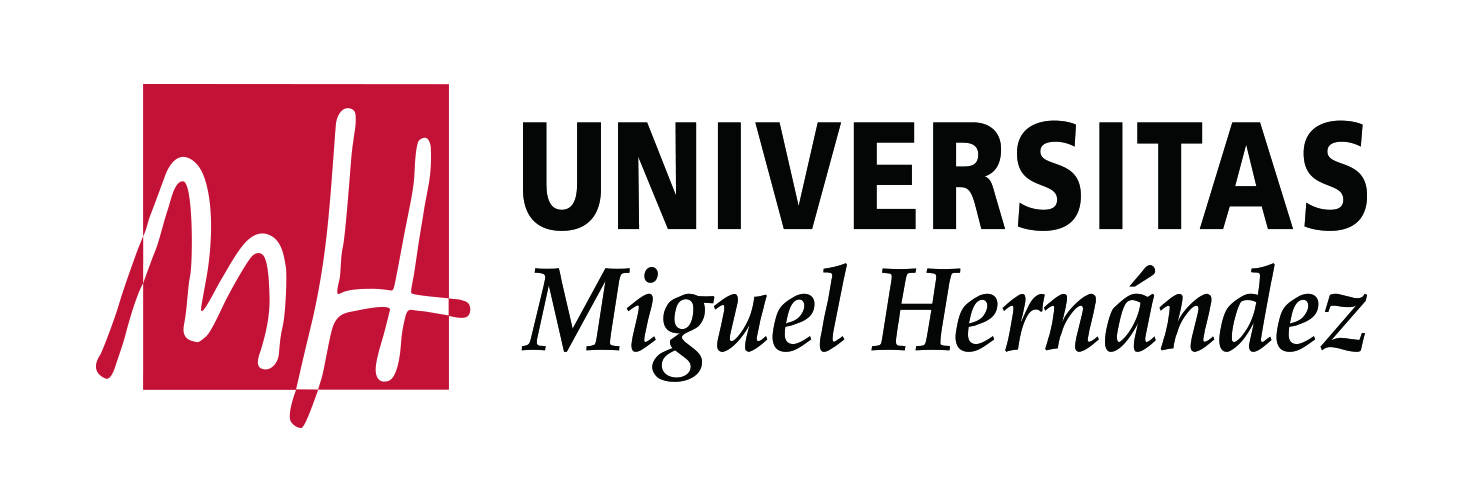 B) PARA AQUELLOS GASTOS QUE SUPEREN LOS 1.500 euros:

Para SERVICIOS y SUMINISTROS con los límites que establece la LCSP, referidos anteriormente.  NO SERÁ OBLIGATORIA LA CONSULTA A TRES EMPRESAS 

En atención a la Circular nº4/2018 de Gerencia:
Puede resultar conveniente pedir tres presupuestos a diferentes empresas para conseguir un precio más ajustado. 
Para ello se graba en UXXI-Económico el expediente y se incorpora la documentación que requiere la Ley de Contratos del Sector Público
NOVEDADES DE LA LCSP
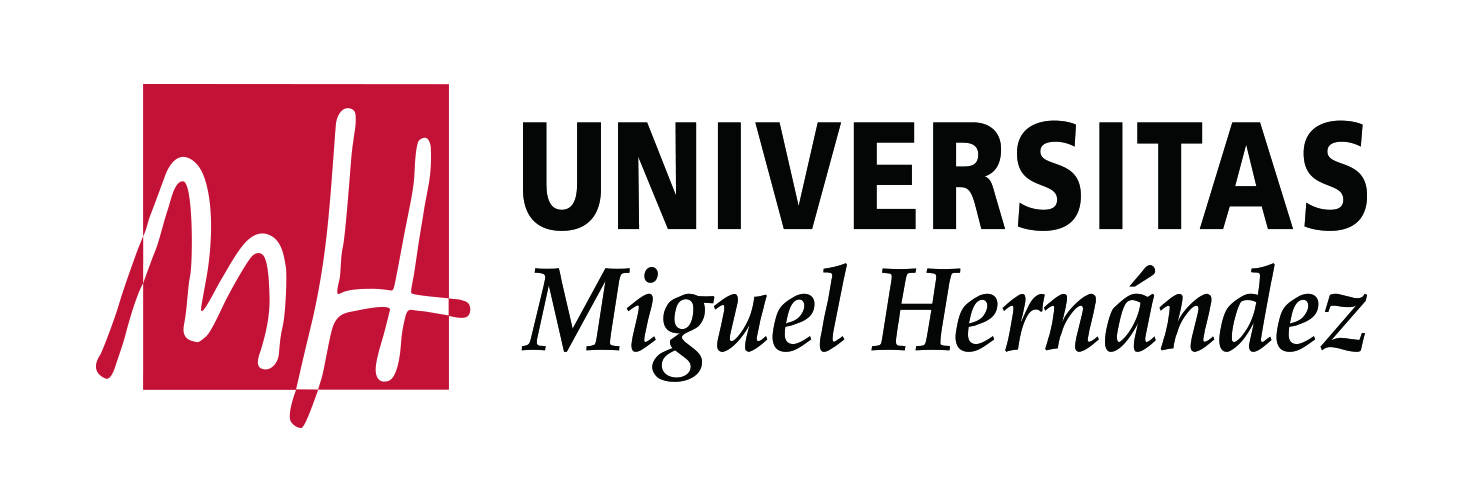 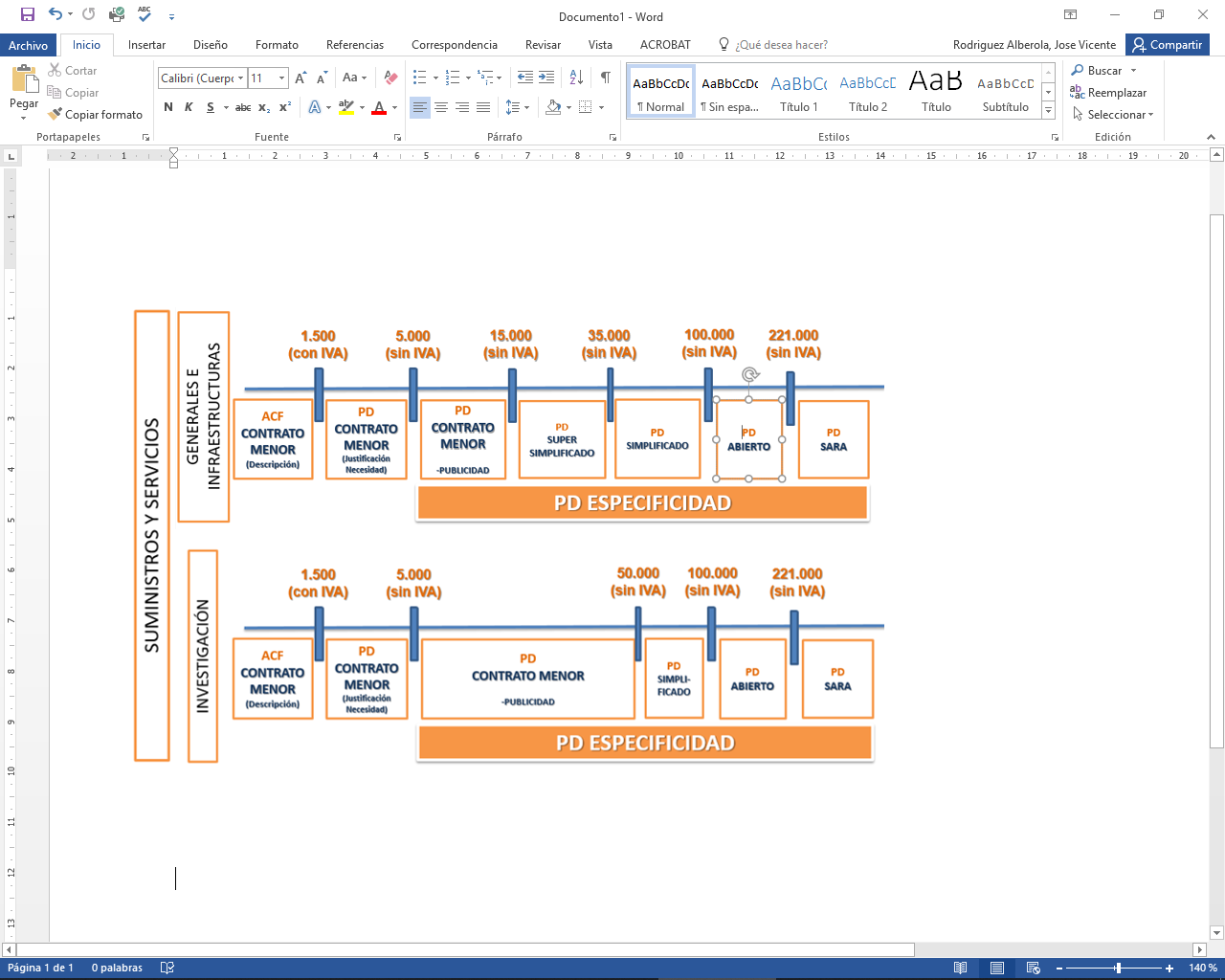 NOVEDADES DE LA LCSP
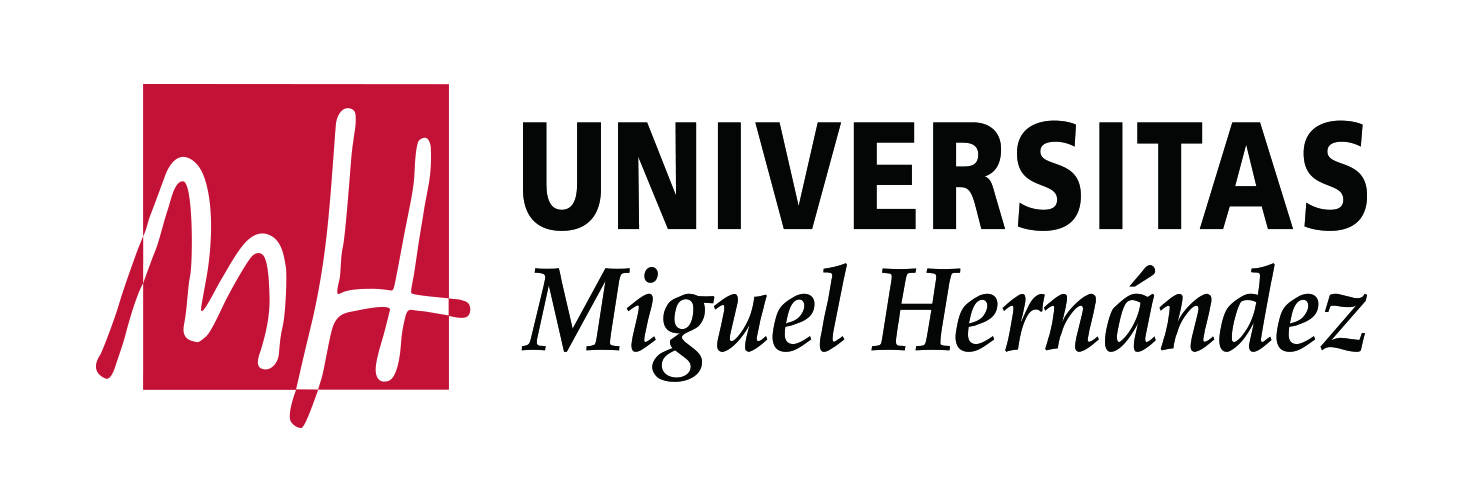 Para OBRAS cuyo importe esté comprendido entre los 30.000,00 y 40.000,00 euros, IVA excluido  Consulta a TRES EMPRESAS, salvo exclusividad.
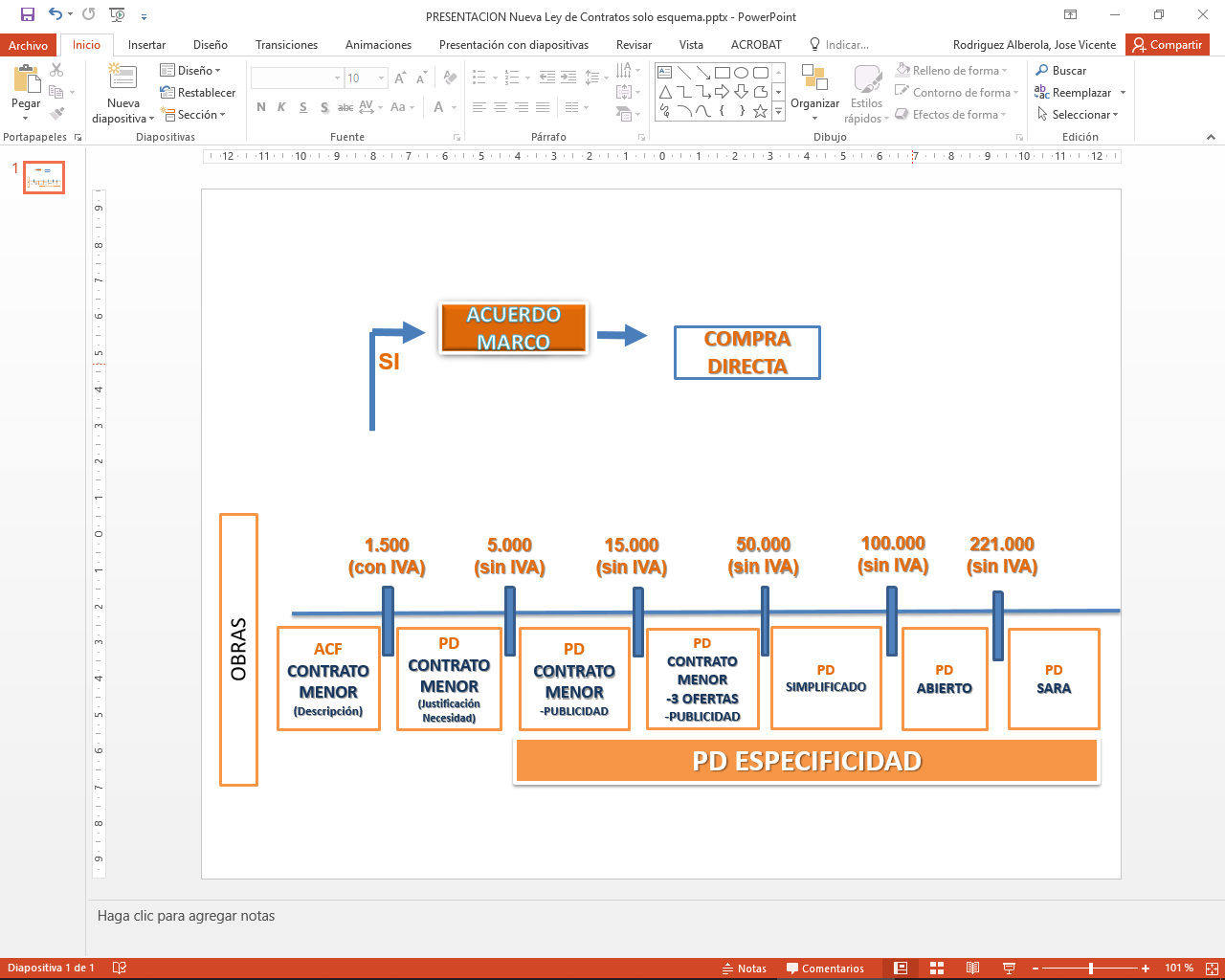 30.000
40.000
NOVEDADES DE LA LCSP
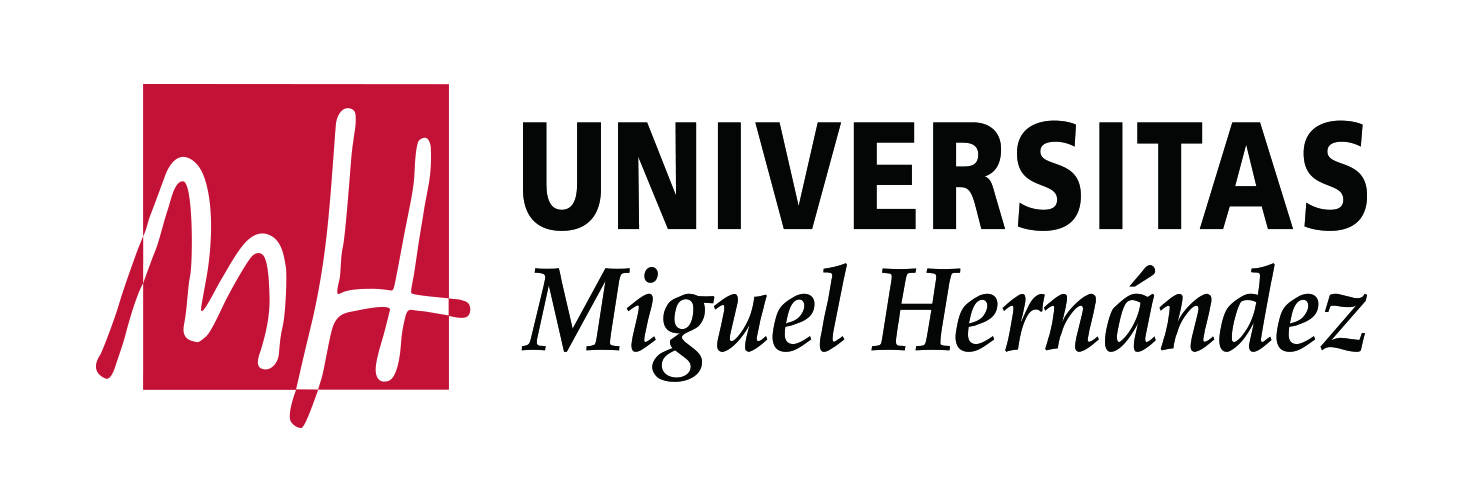 REVISIÓN CONTRATOS ANTERIORES (solo Pago Directo)
 Se deberán anular aquellos que no sean válidos.
 Se deberán cumplimentar todos los campos que se indican como obligatorios de los expedientes formalizados según la nueva versión del módulo; incorporándose, en la pestaña otros, como archivos adjuntos, los documentos que resulten obligatorios en cada caso. Posteriormente se debe enviar un correo a contratomenor@umh.es indicando los números de expedientes ya cumplimentados con las nuevas obligaciones.
 Para cualquier duda: contratomenor@umh.es
 Se impartirá formación en función de las dudas a la vuelta de vacaciones.
2-Nueva apariencia uxxi-cc
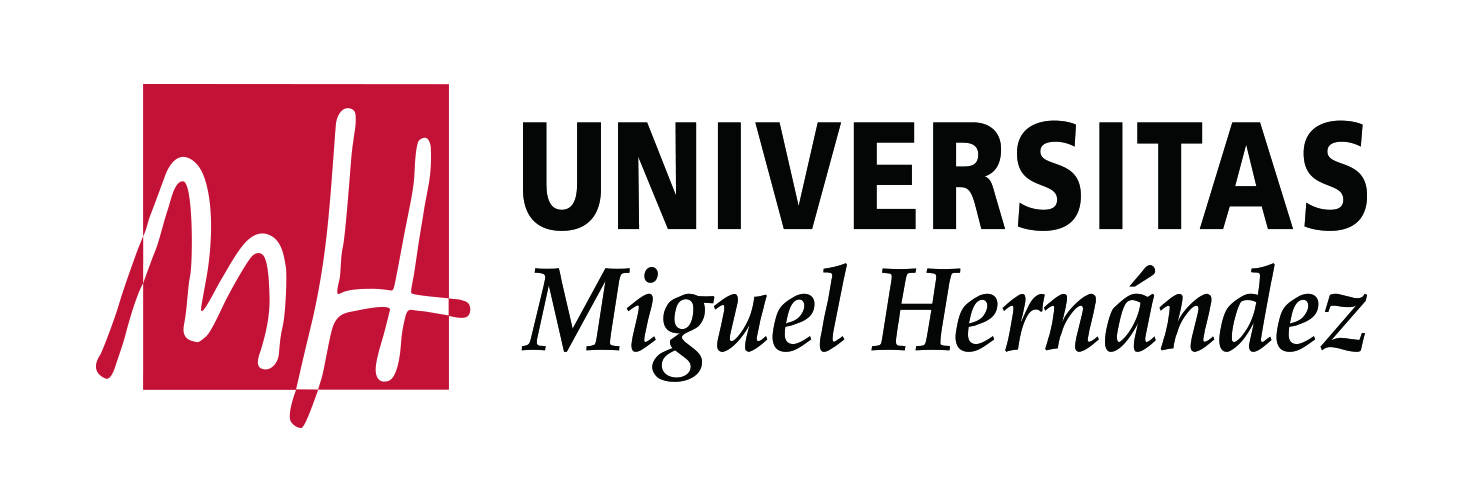 Nueva apariencia uxxi-ccDesarrollo tecnológico
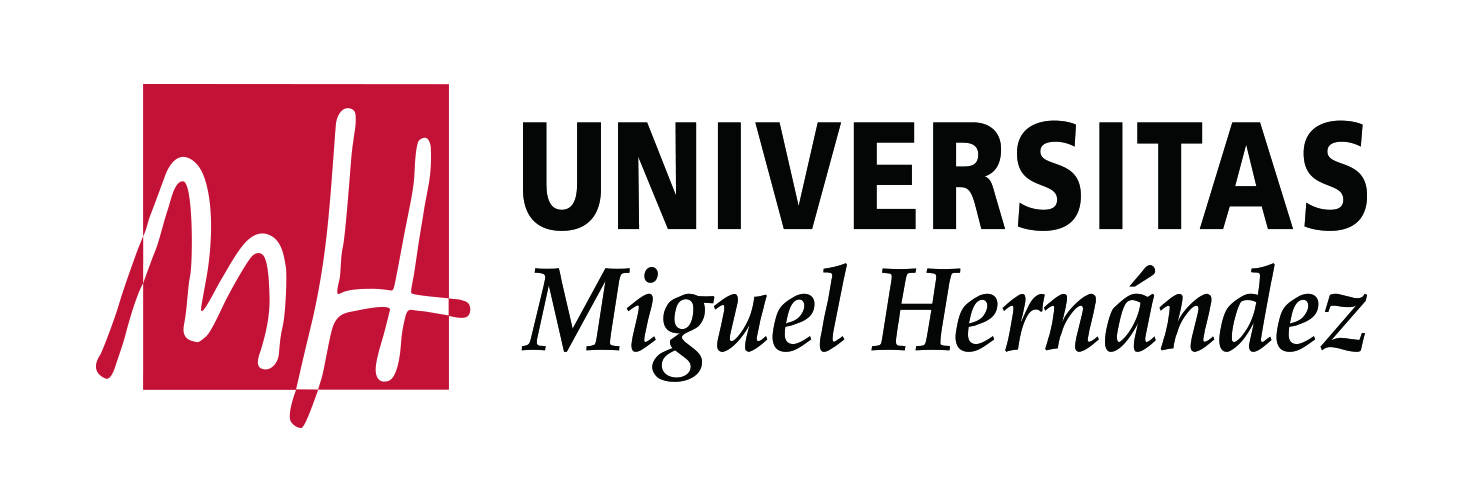 DESARROLLOS SOLICITADOS UMH
DESARROLLOS OCU
Reducir el número de pestañas
 Ocultar bloques, campos y botones 	innecesarios
 Obligatoriedad de ciertos campos:
 Subtipo de contratos
 Caja Habilitada para ACF
 Plazo de duración
 Información sobre importes e IVA
 Fecha de Adjudicación
 Inclusión de documentos y plantillas en la 	aplicación, en castellano e inglés
Revisión y configuración de reglas de negocio
 Revisión y configuración de parámetros 
 Creación del campo libre “Núm. Ofertas 	presentadas” 
 Configuración de pantallas del contrato menor
 Revisión y corrección del perfil de usuarios
 Revisión y configuración del flujo de contratos 	menores
 Configuración de documentos y plantillas 
 Configuración de plantillas en inglés
Nueva apariencia uxxi-cc
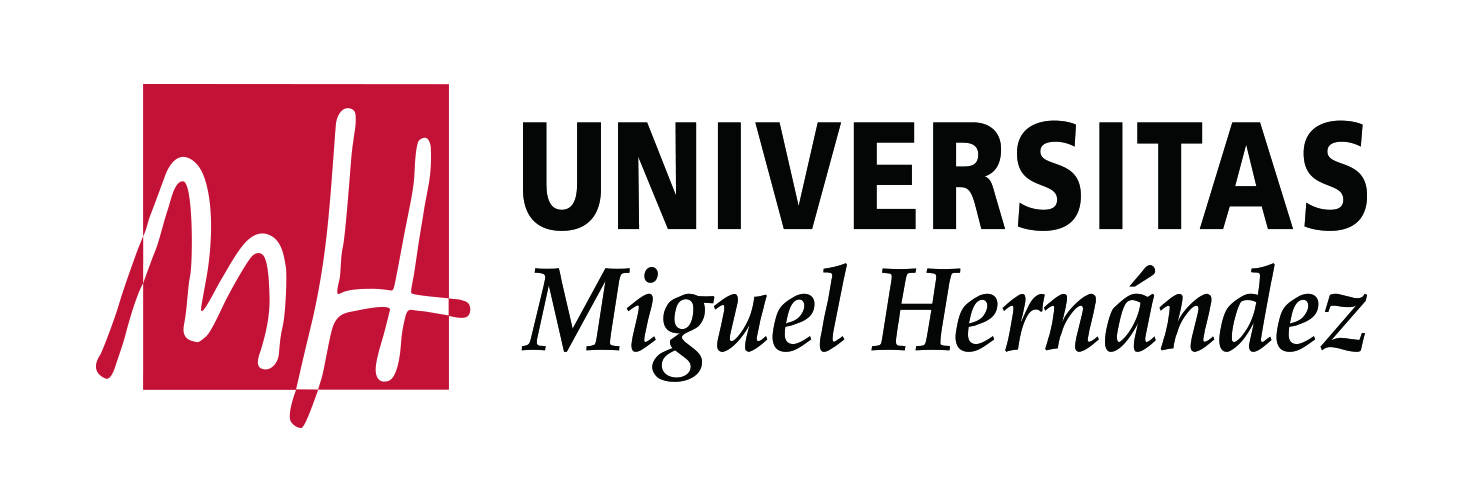 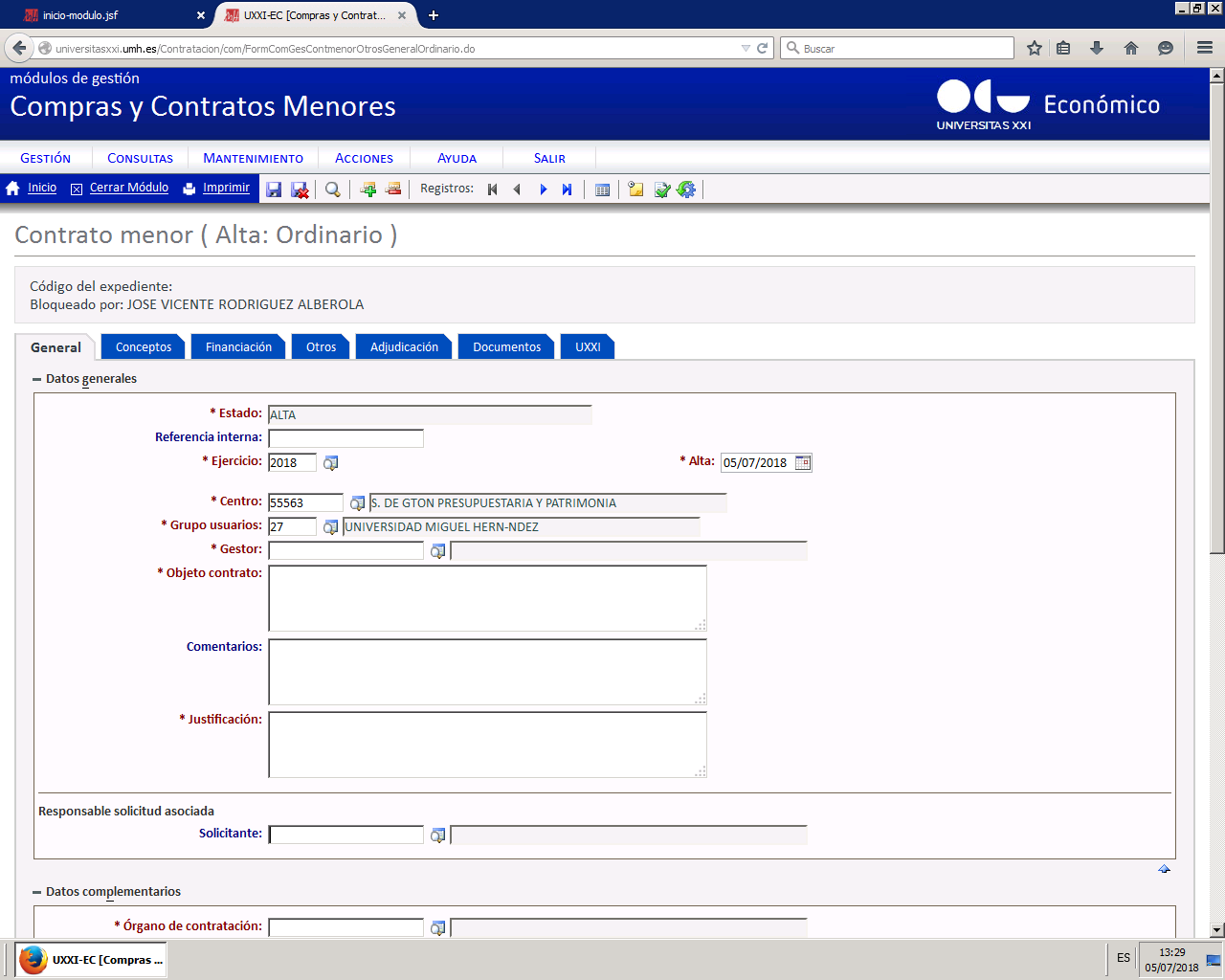 VENTAJAS
 Menor tiempo de tramitación
 Eliminación de errores
 Disponibilidad de documentos y plantillas de contratación en castellano e inglés desde la misma interfaz
 Suministro de datos automáticamente al Servicio de Contratación para publicación en la Plataforma de Contratación del Sector Público
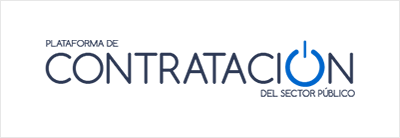 Nueva apariencia uxxi-cc
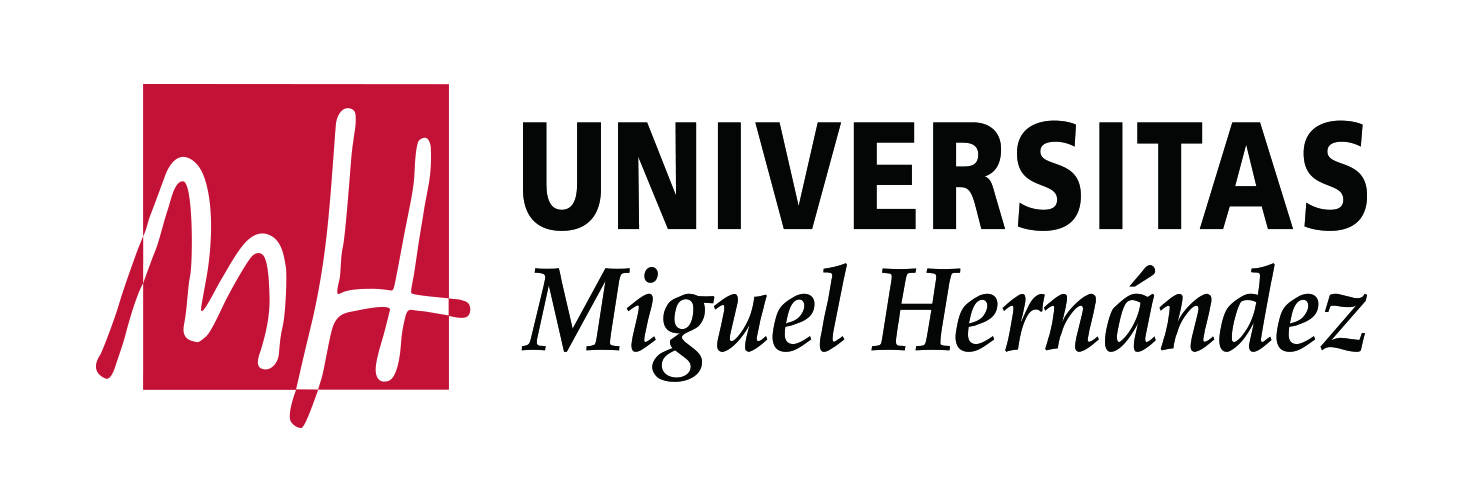 Nueva apariencia uxxi-cc
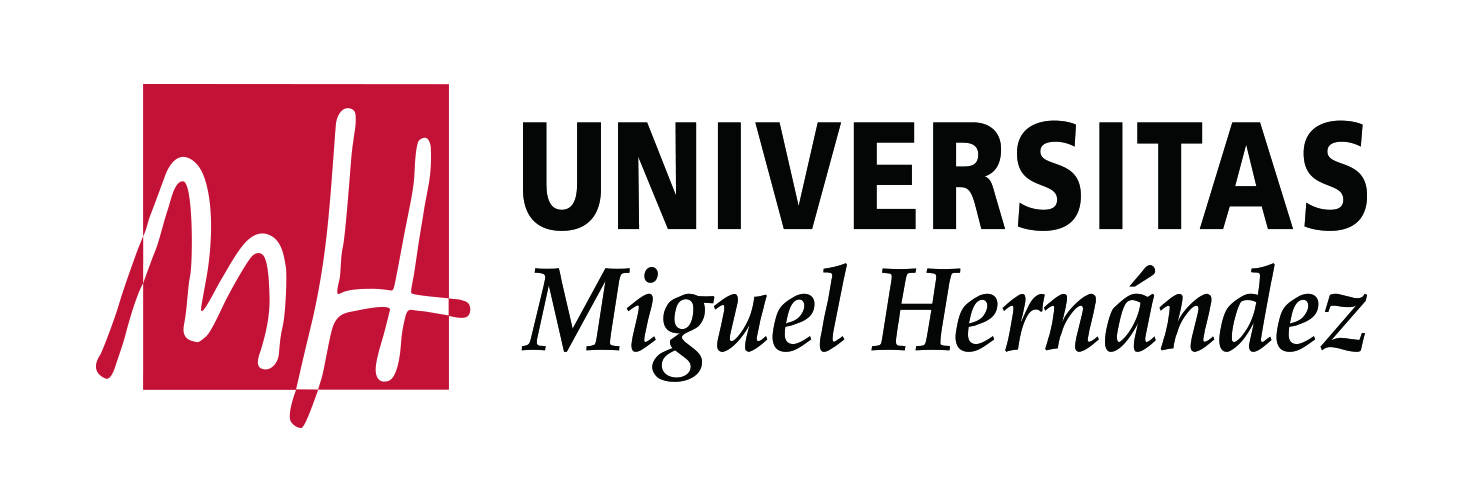 Nueva apariencia uxxi-cc
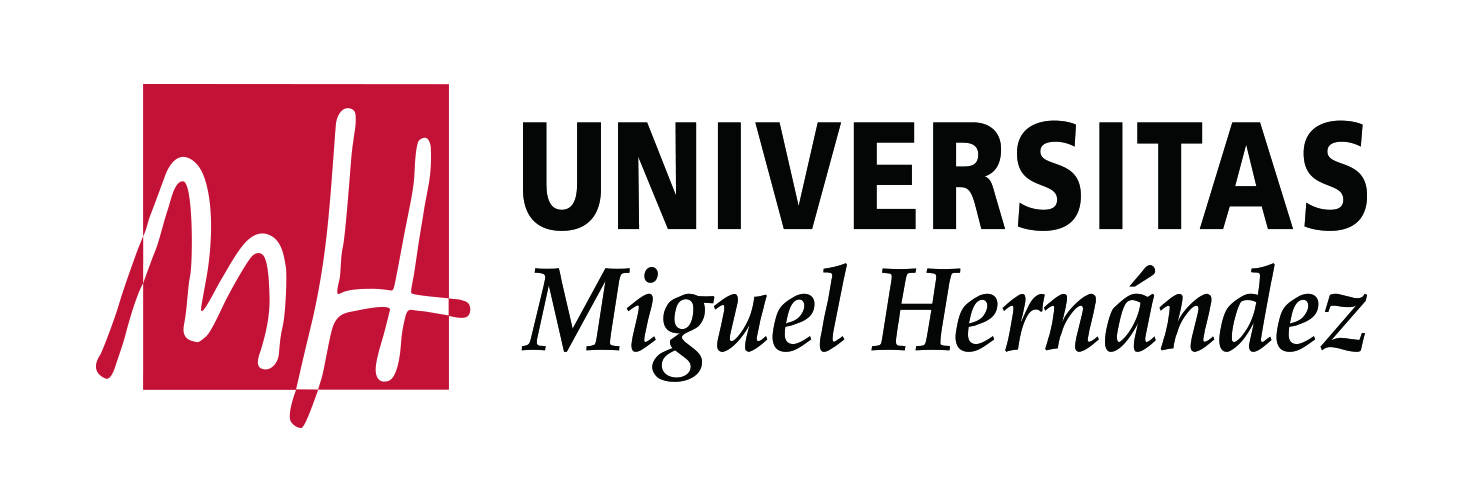 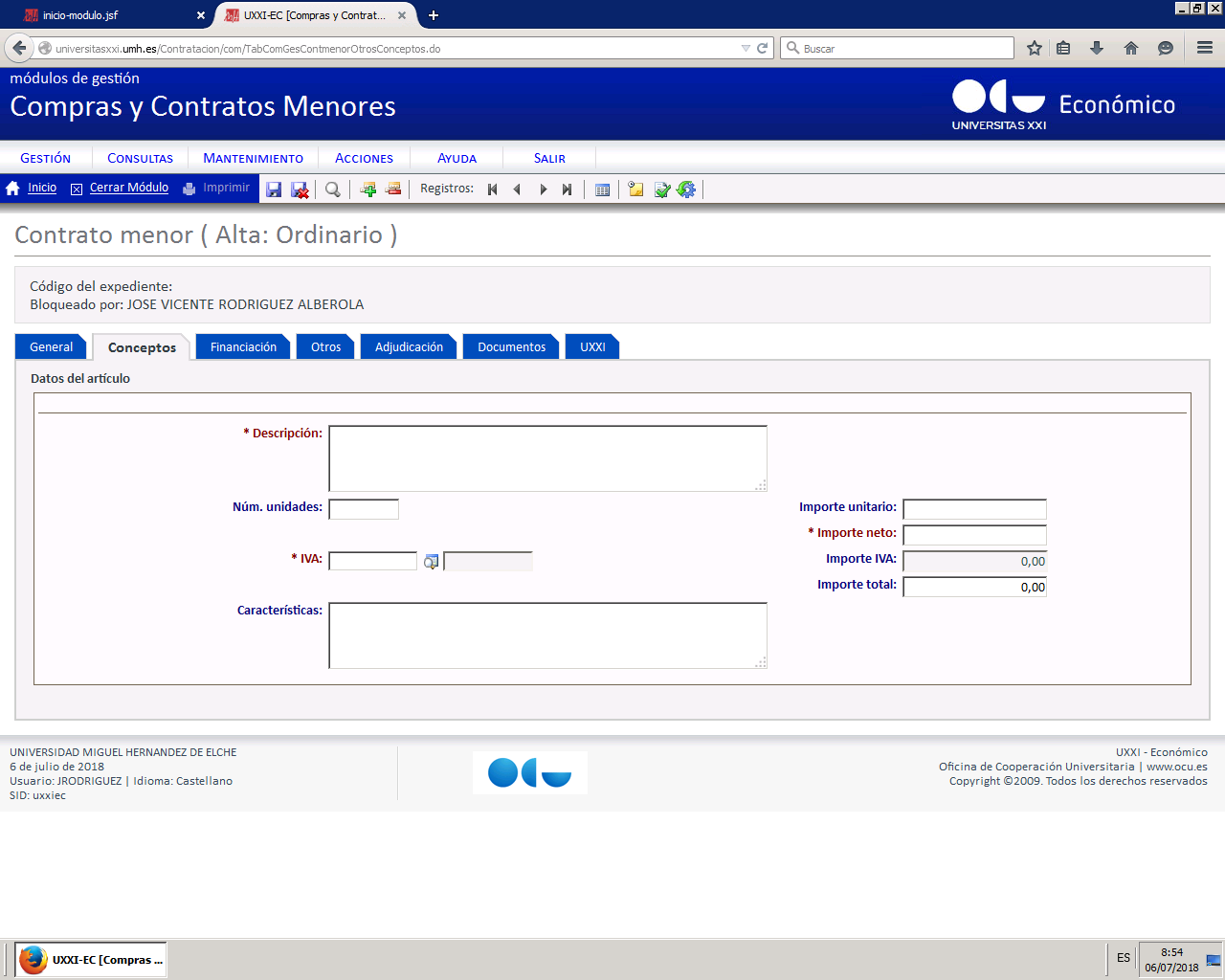 Nueva apariencia uxxi-cc
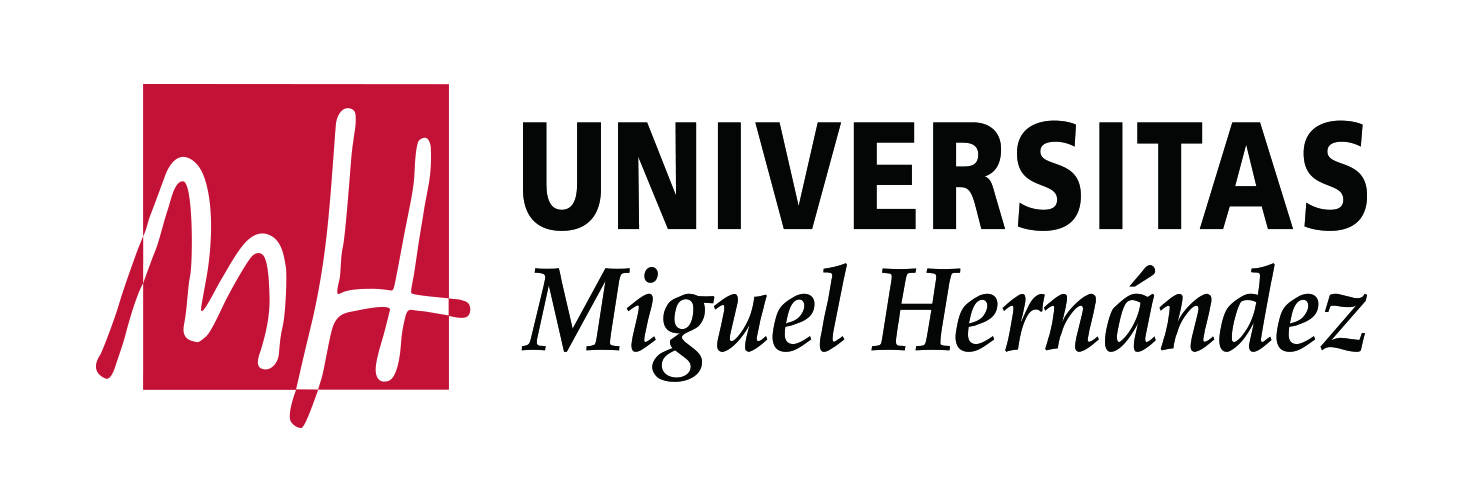 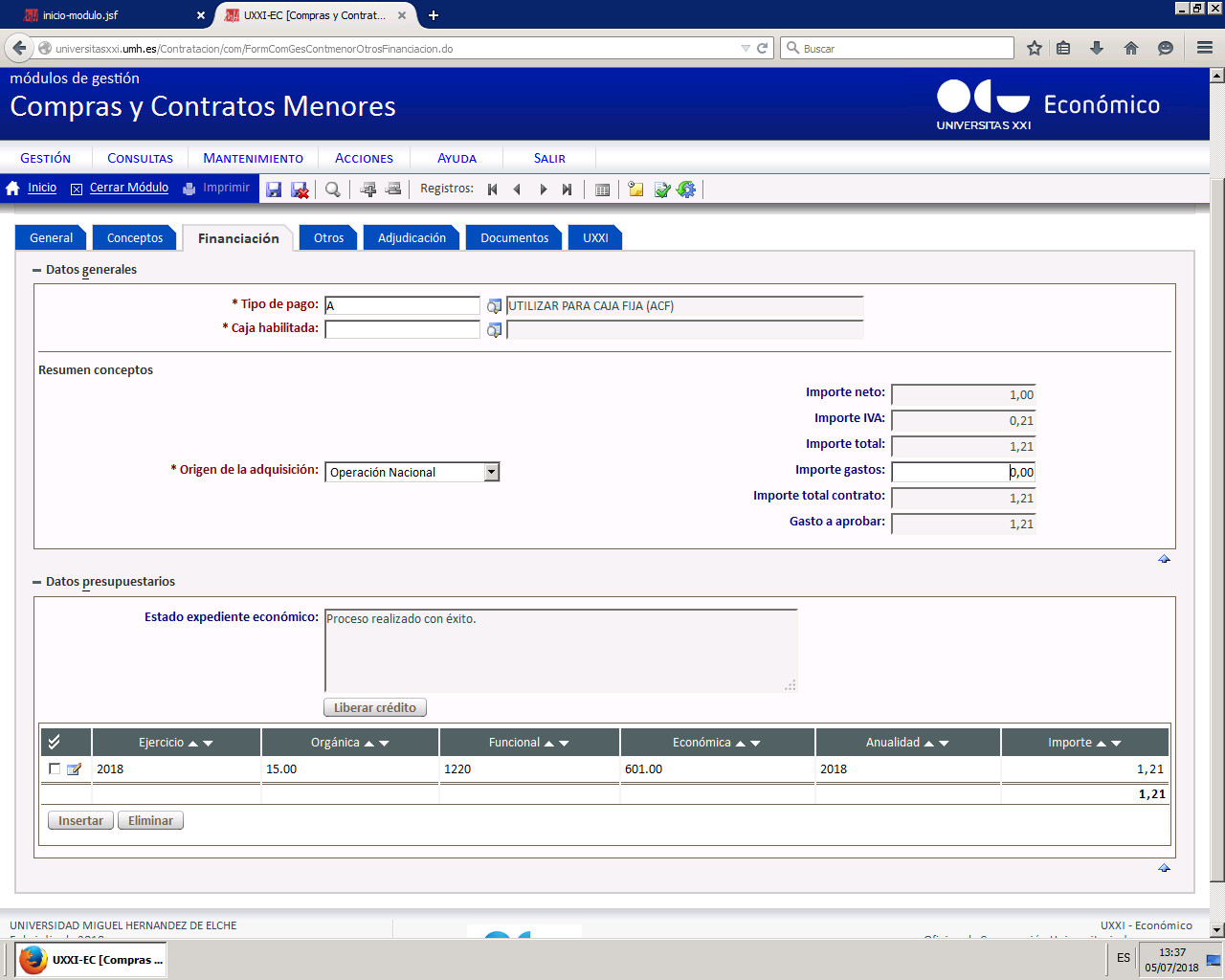 Nueva apariencia uxxi-cc
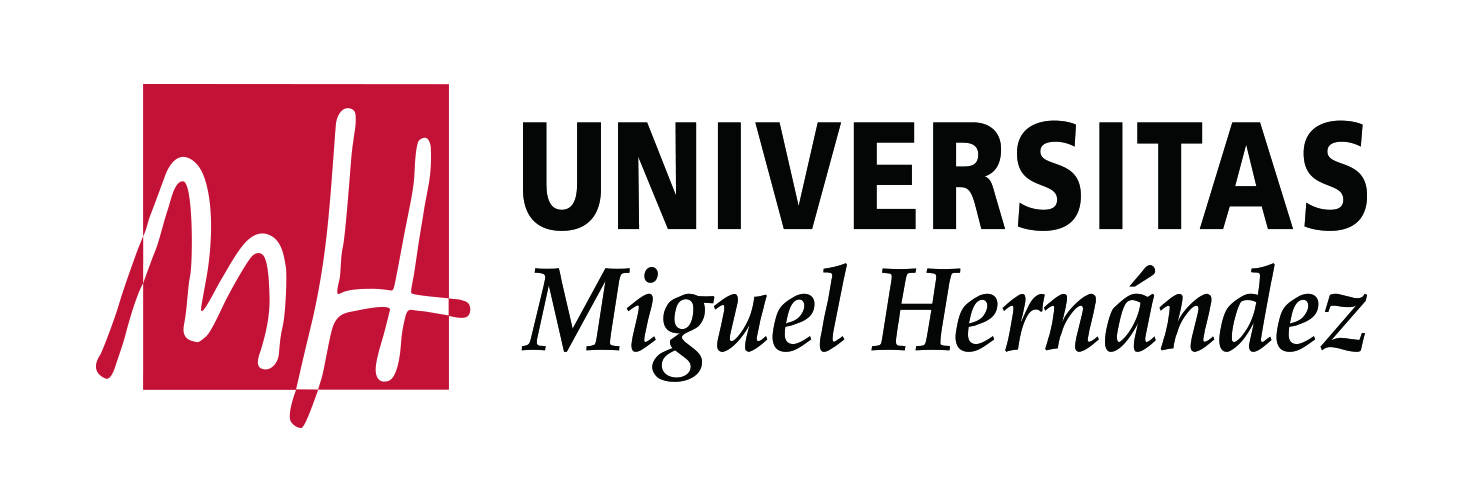 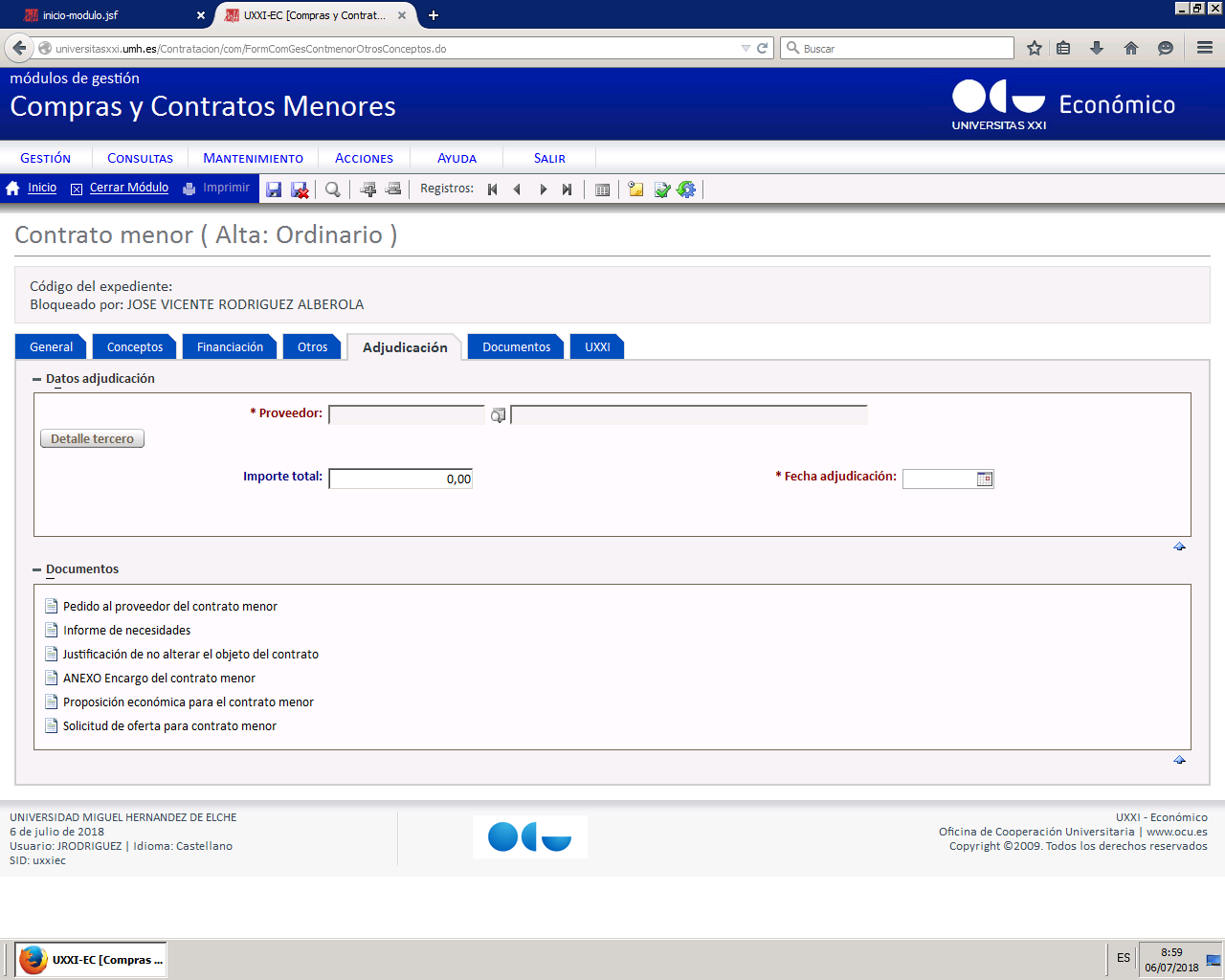 Nueva apariencia uxxi-cc
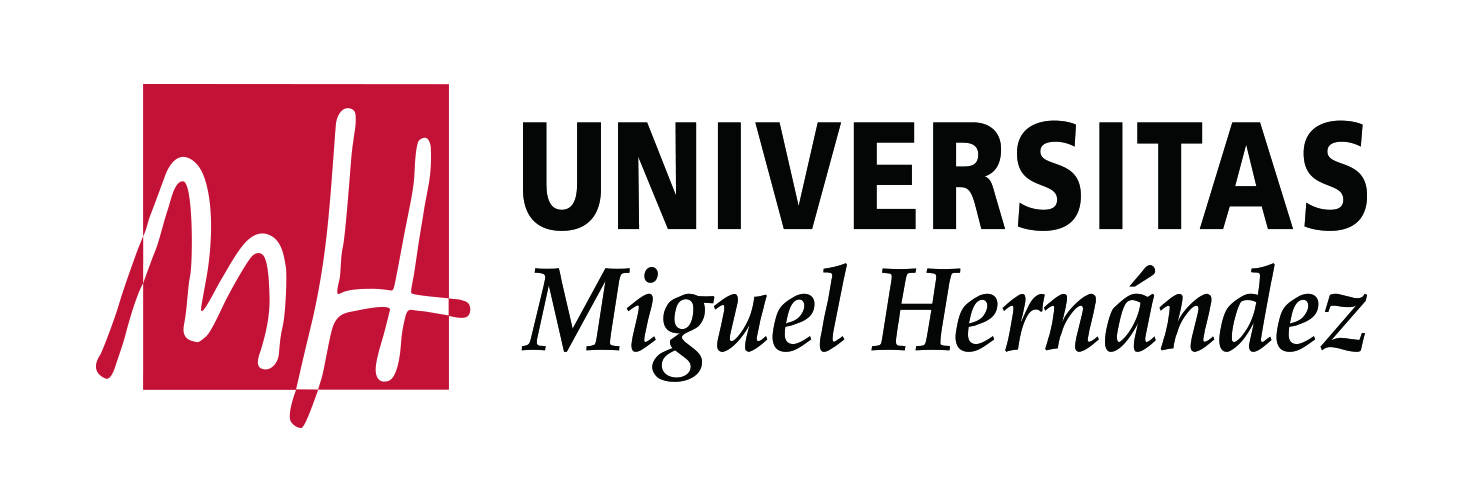 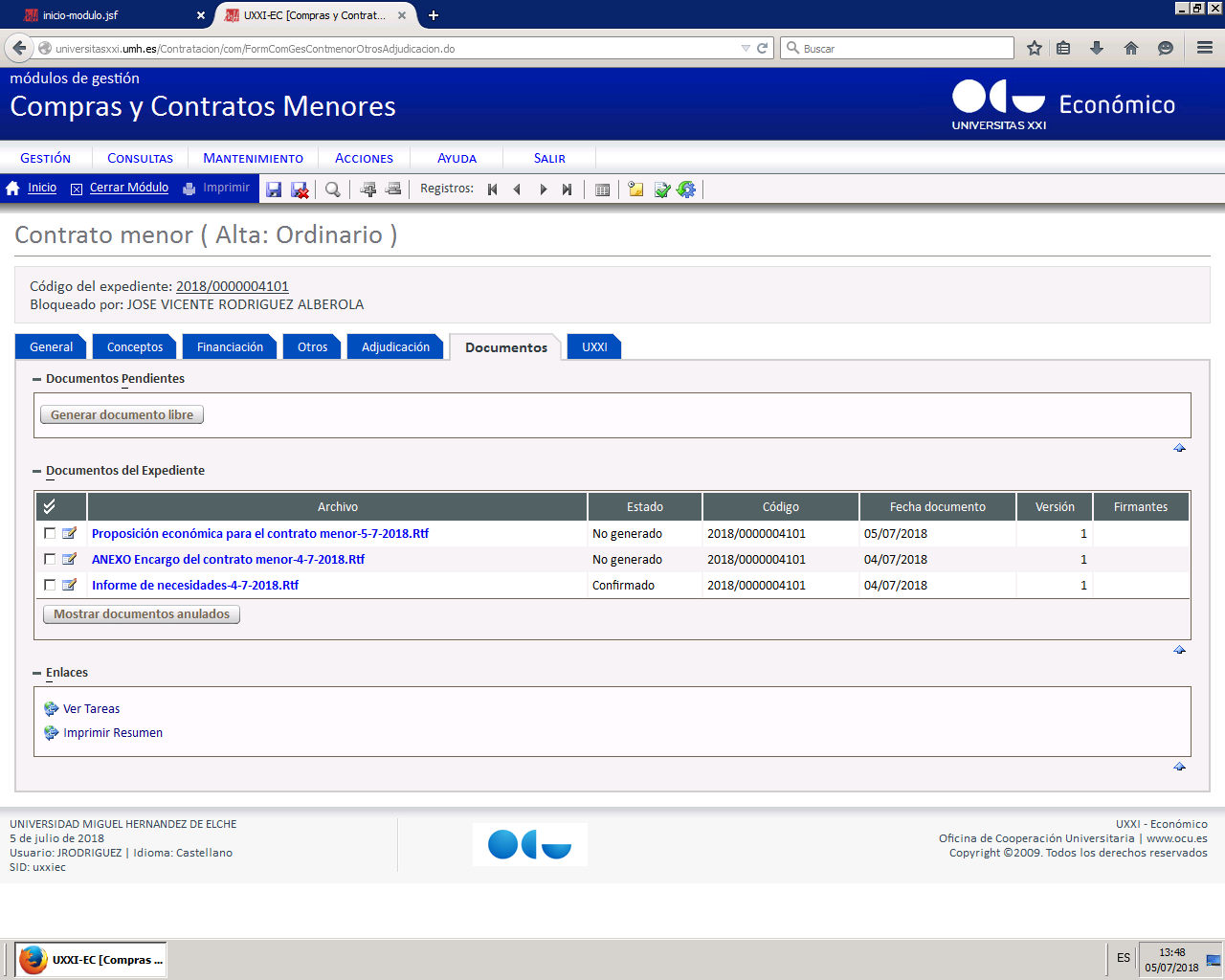 3.-Nuevas FUNCIONALIDADES
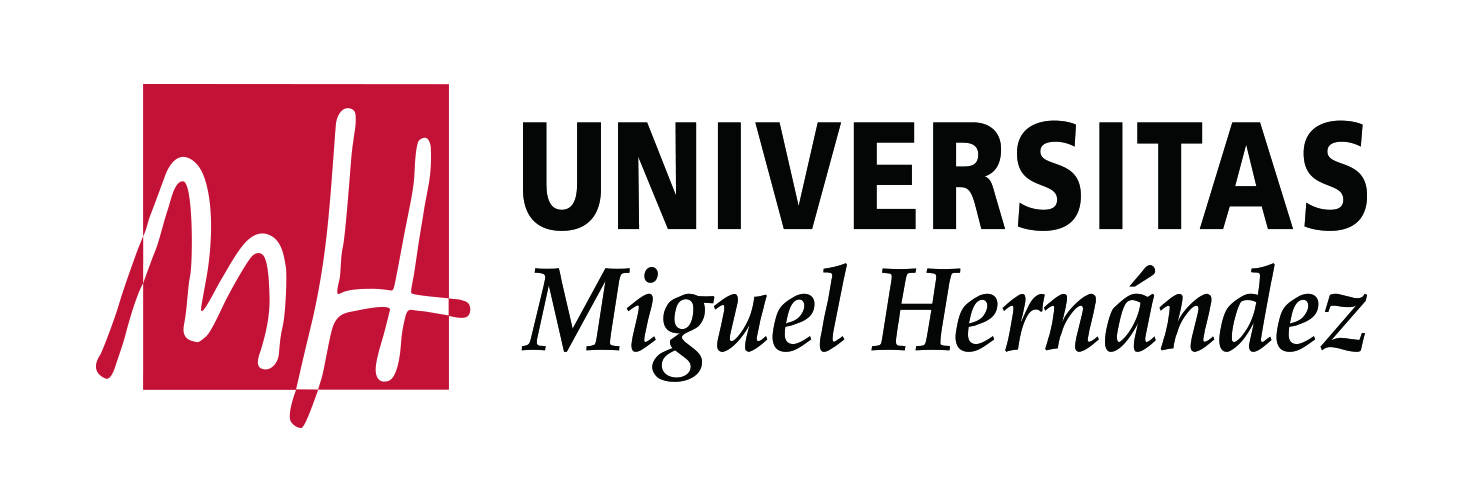 Nuevas FUNCIONALIDADES
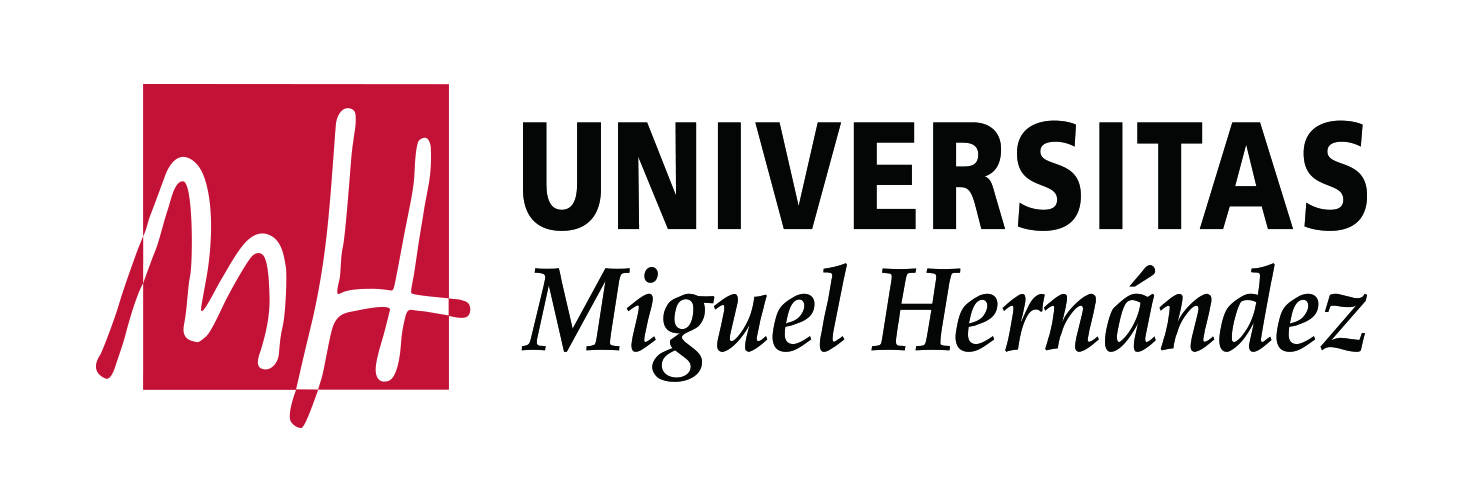 Control del FLUJO DE TRABAJO
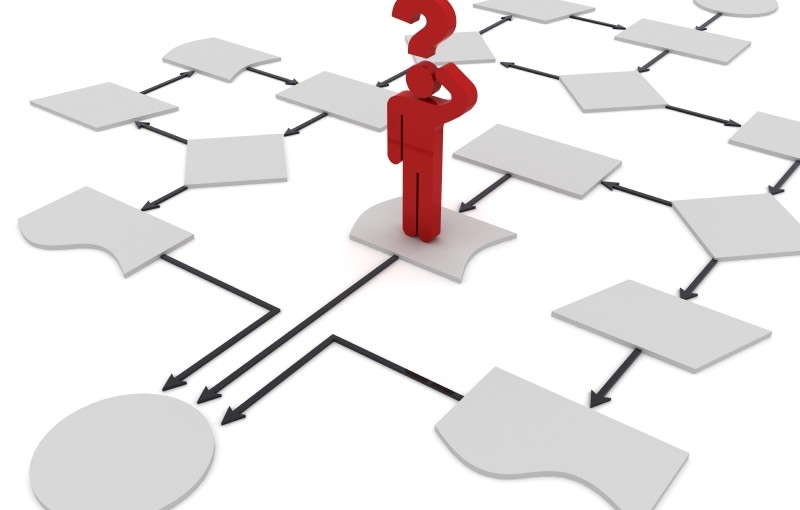 Nuevas FUNCIONALIDADES
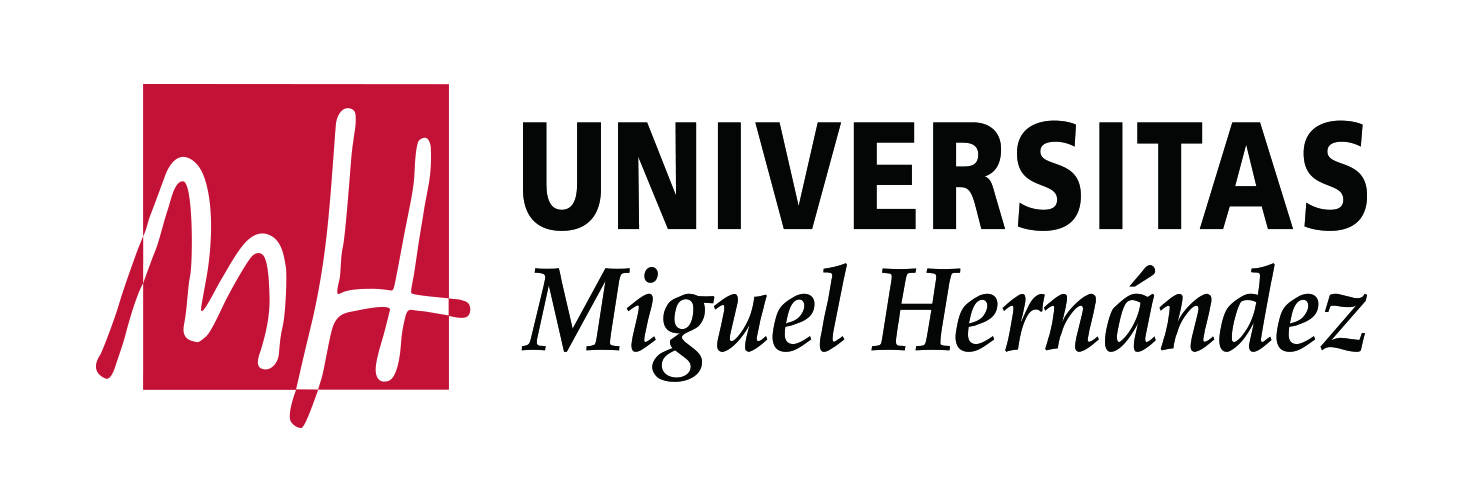 Control del FLUJO DE TRABAJO
Nuevas FUNCIONALIDADES
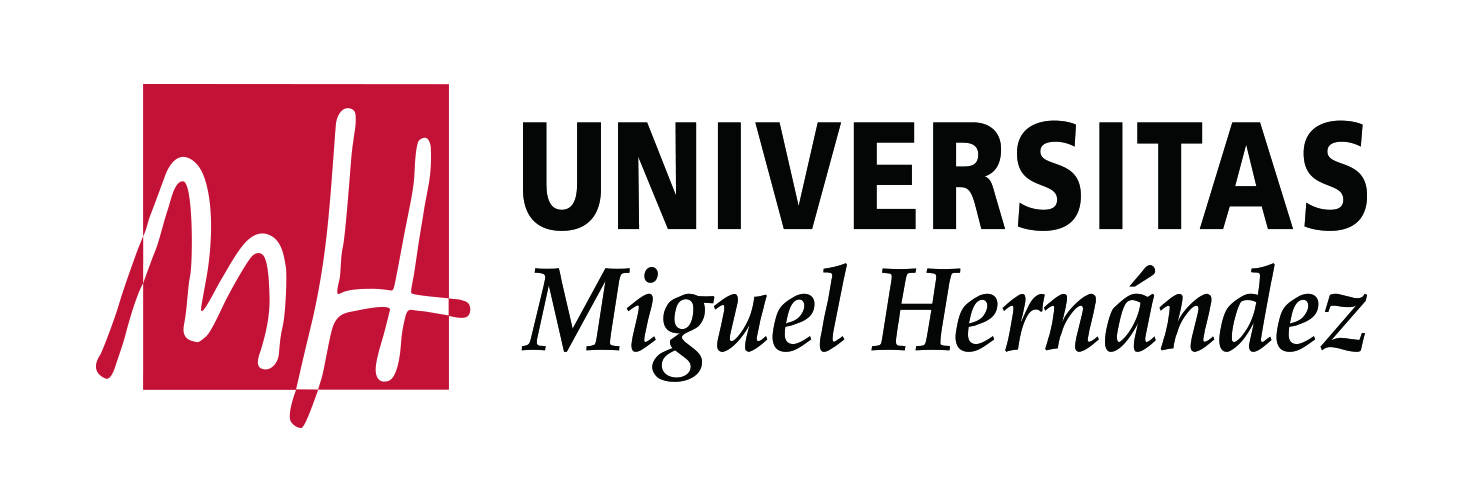 Obligatoriedad de la validación de umbrales mediante el bloqueo de campos relativos a Ejercicio, Tipo de Contrato, Importes y Proveedor para todos los estados de flujo diferentes al alta.
 Permite indicar Contrato por EXCLUSIVIDAD (En desarrollo previsto finales de julio)
 En Contratos sin JG/DC asociados, al “Liberar crédito” 
  se elimina la reserva de crédito de Documenta.
Buzón de envío de correos desde el Aplicativo: 
contratomenor@umh.es
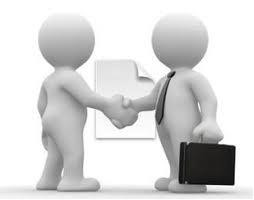 Nuevas FUNCIONALIDADES
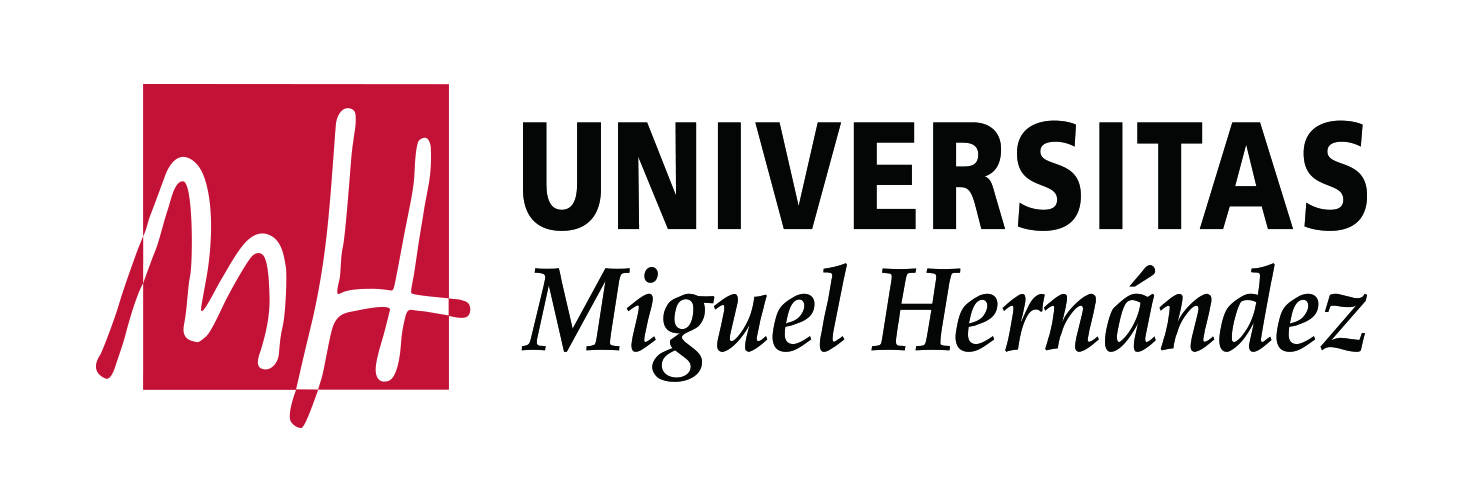 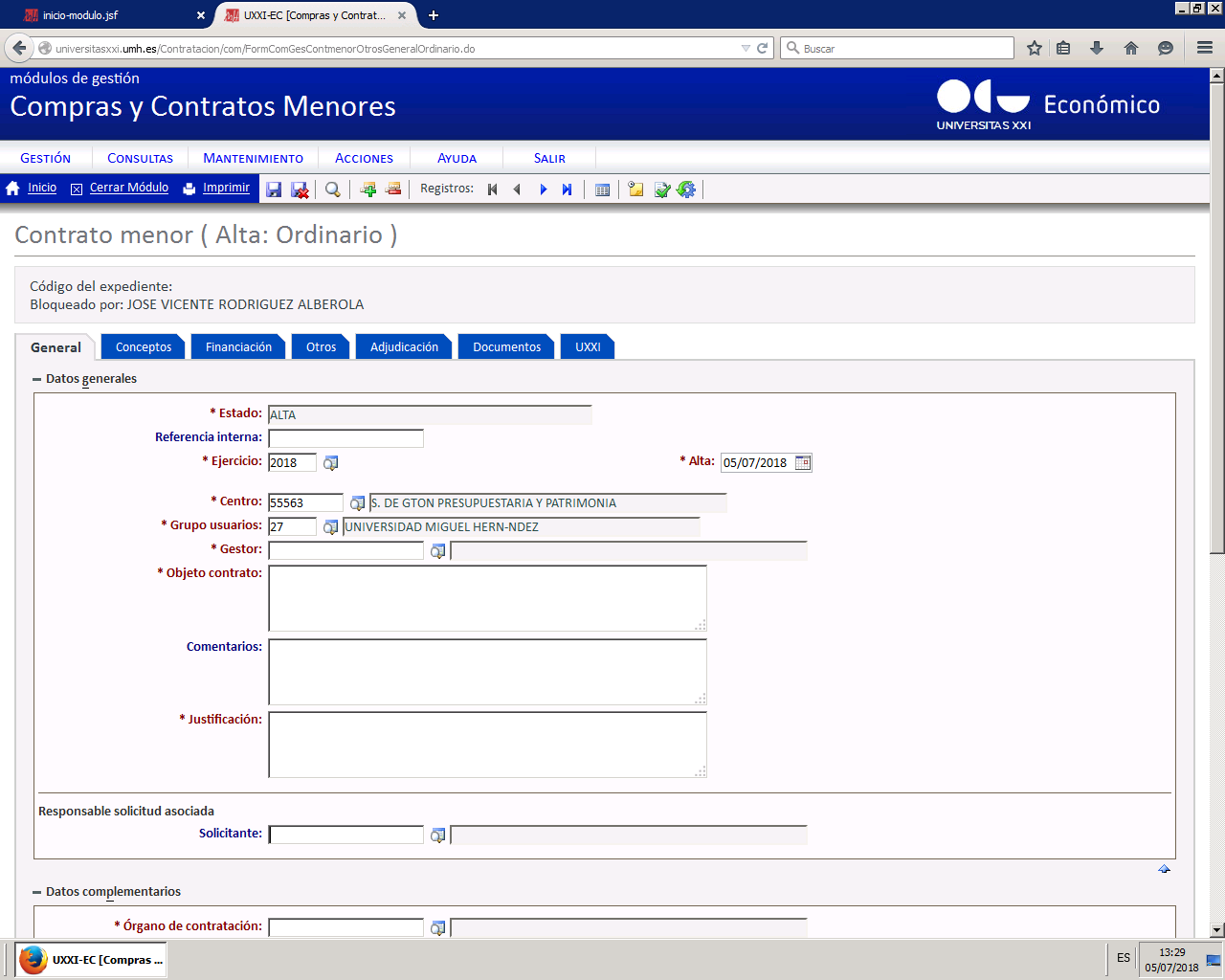 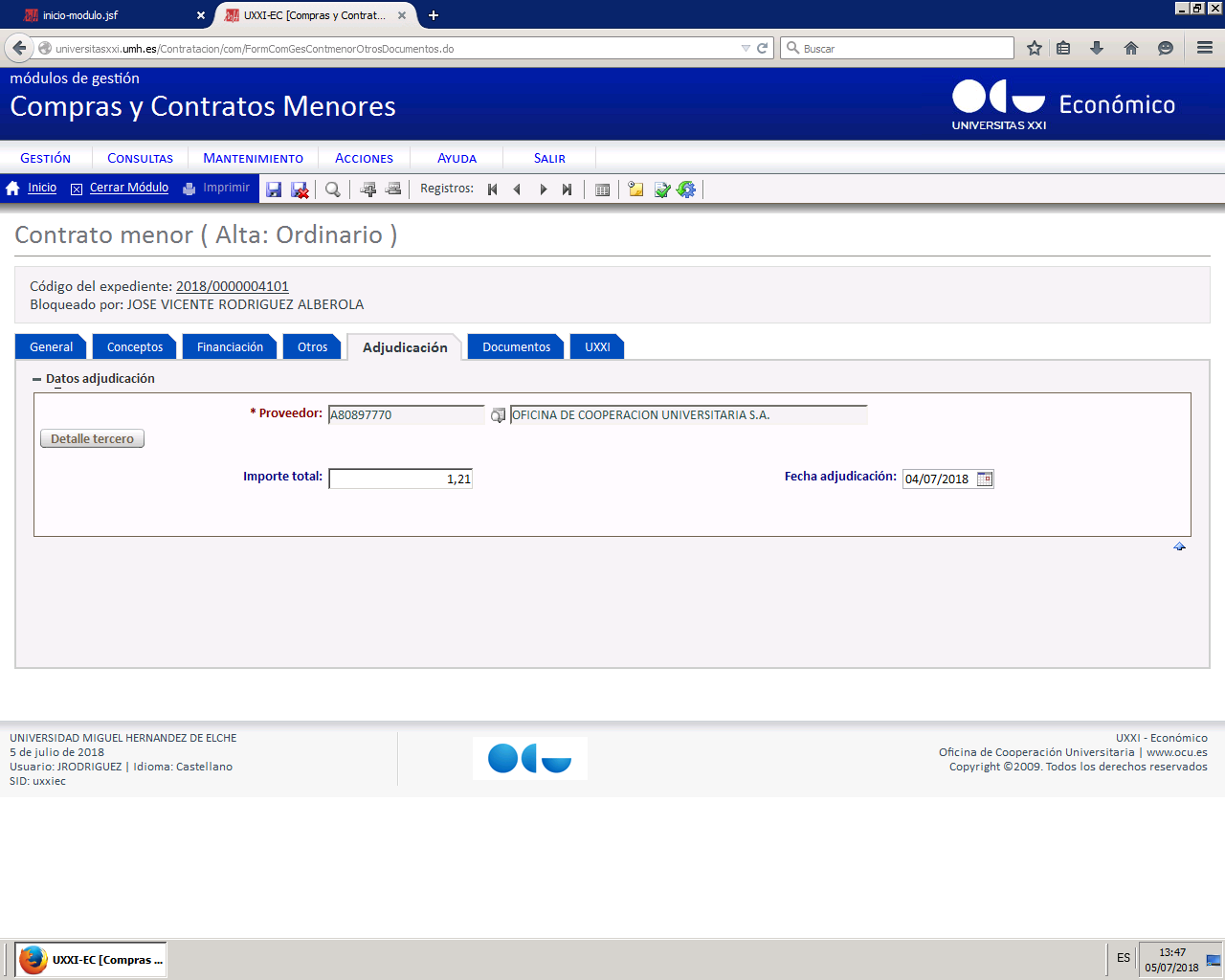 4.-Ejemplo práctico
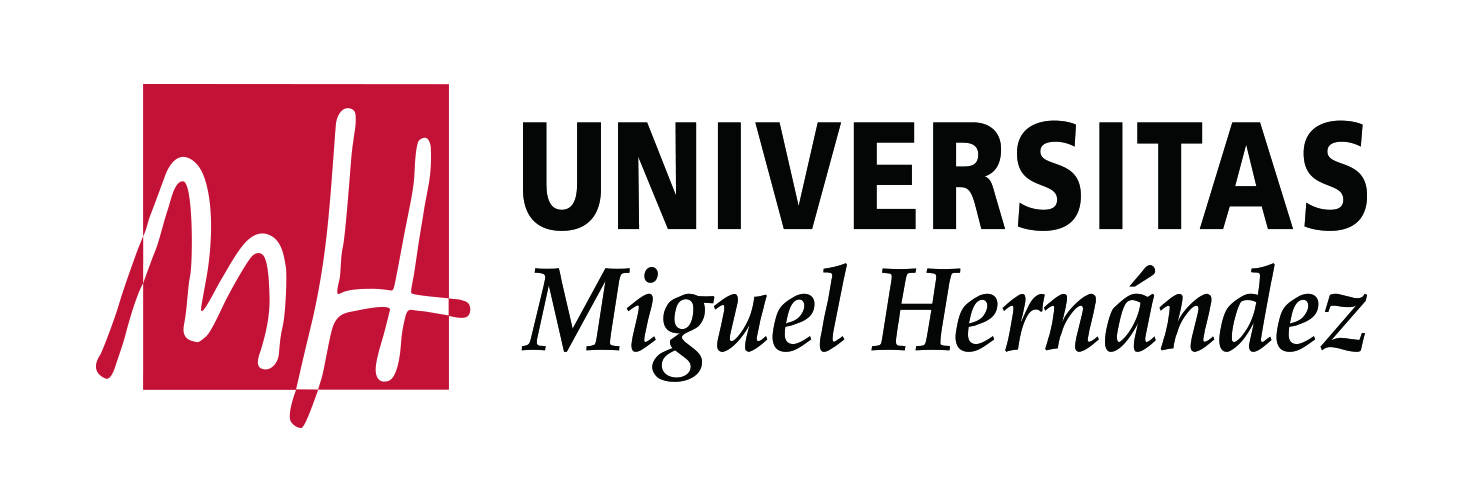 Ejemplo práctico
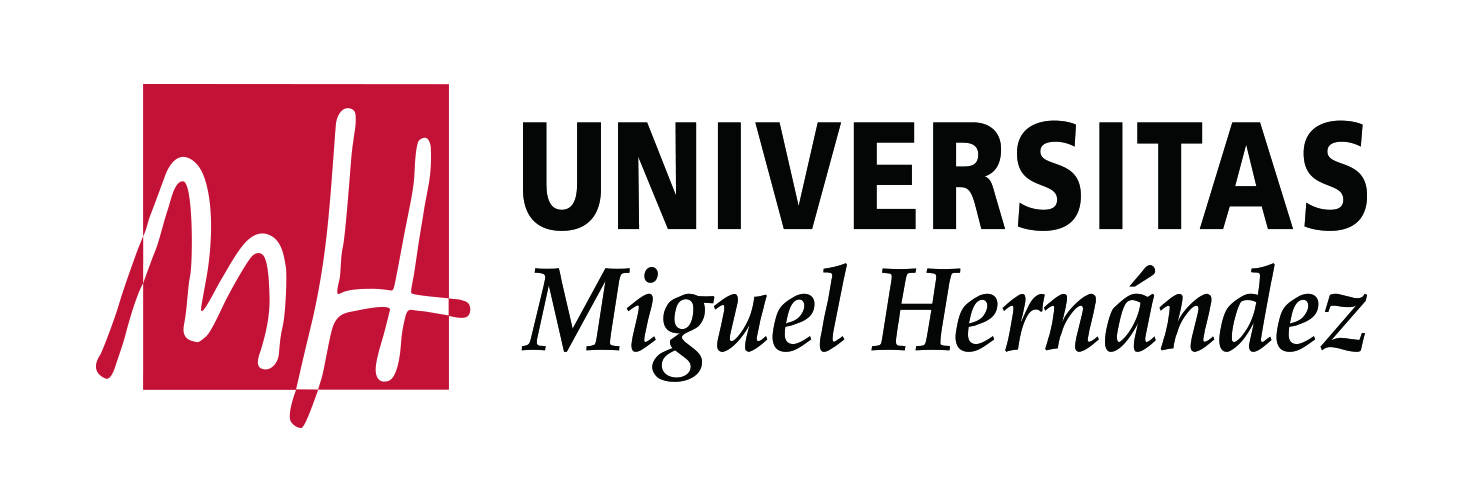 5.-Faq’s
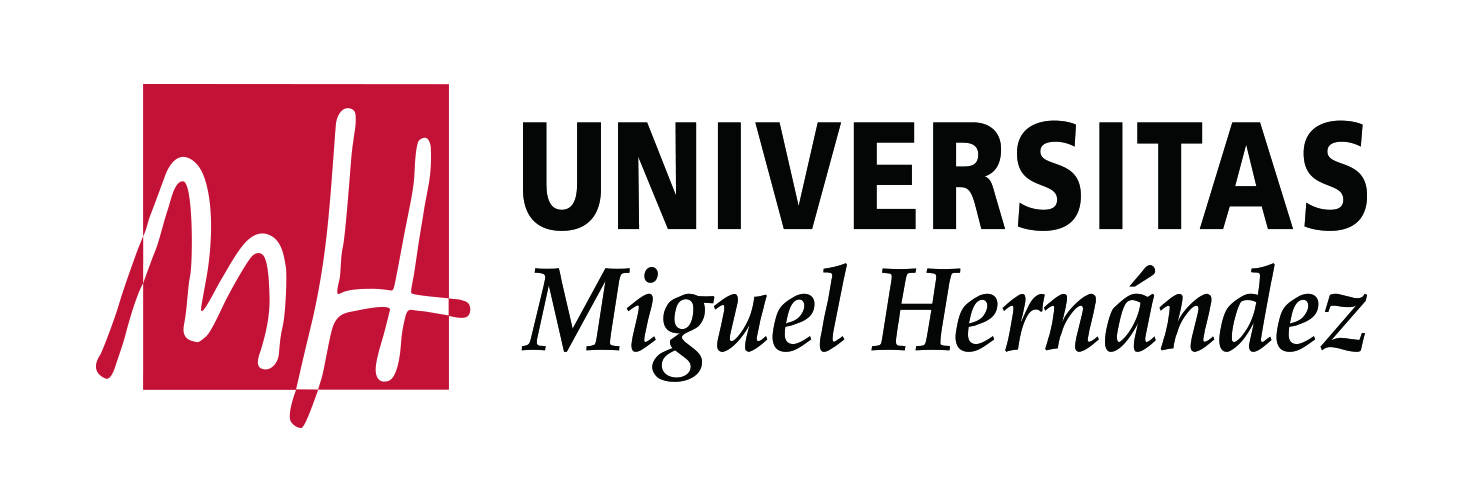 Faq’s
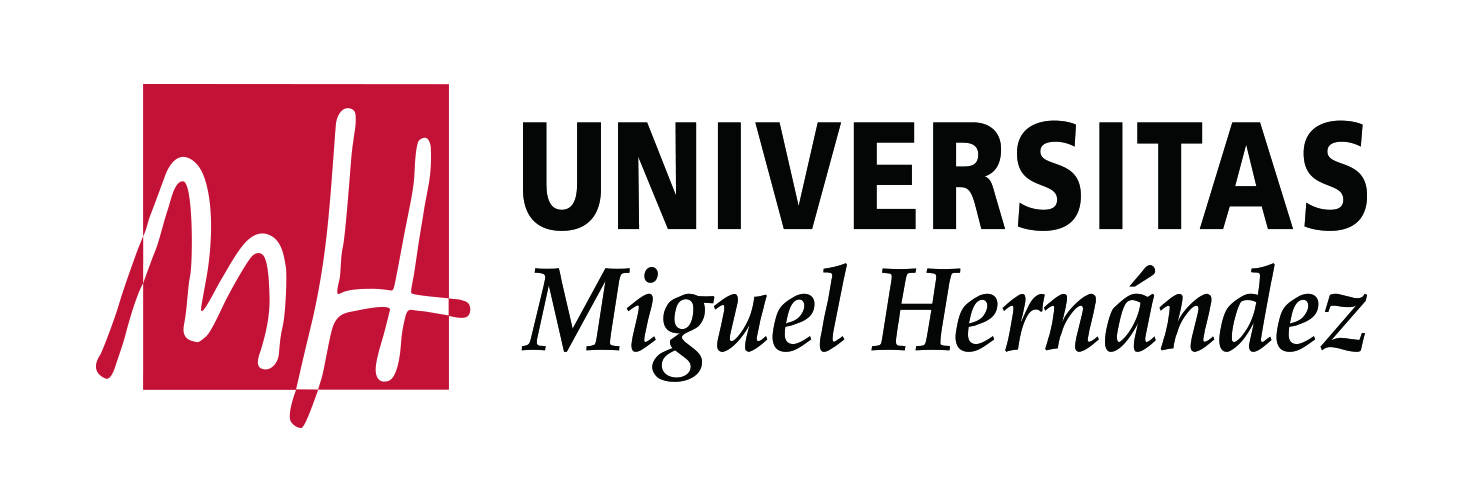 Prorrata (se estudia de nuevo su inclusión)
Faq’s
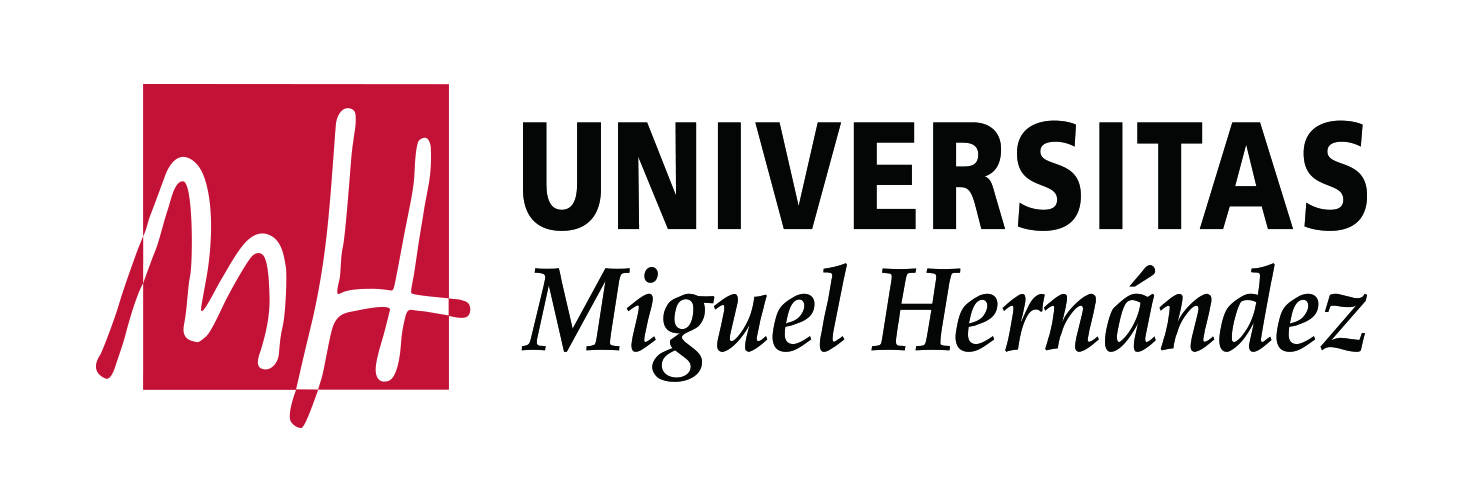 Botón LIBERAR CRÉDITO.

 Inscripciones a congresos, jornadas, seminarios o similares.
 Gastos derivados de congresos, jornadas, seminarios, etc.
 El Justificante de Gasto no se genera, el sistema se queda pensando y no hace nada.
Sólo funciona con Pago Directo. Para ACF se debe generar expediente negativo desde Documenta.
 No se tramitan por Contrato Menor.

 Se tramitan como Contrato Menor.

 Antes de generar el Justificante de Gasto hay que guardar los cambios realizados.
6.-contratos menores tipo
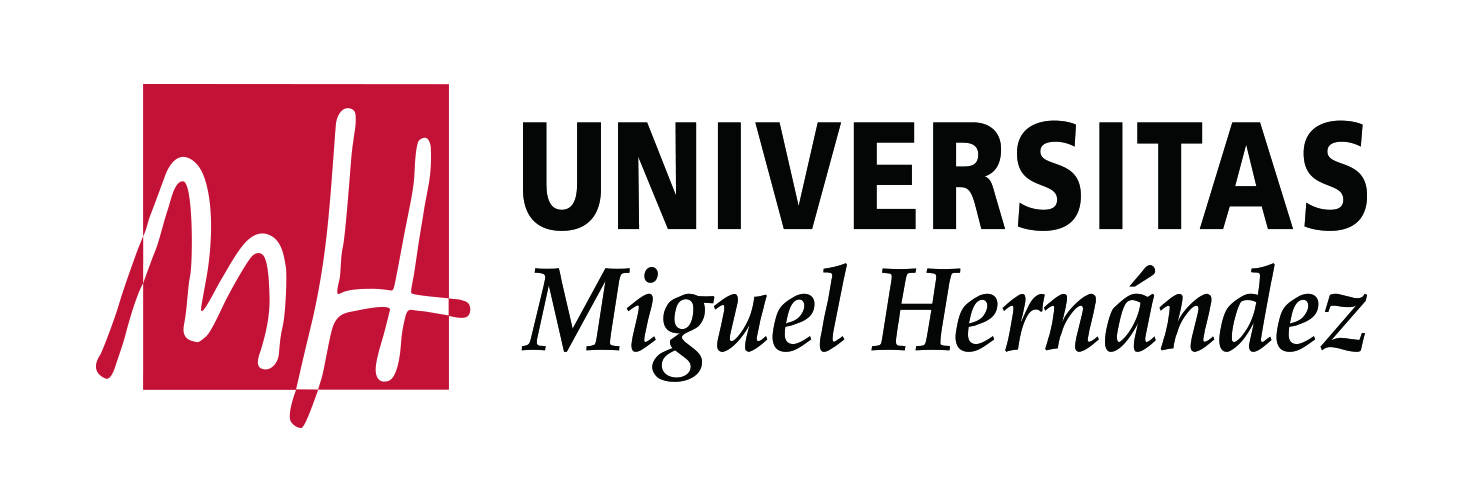 Contratos menores tipoa) de Caja Fija
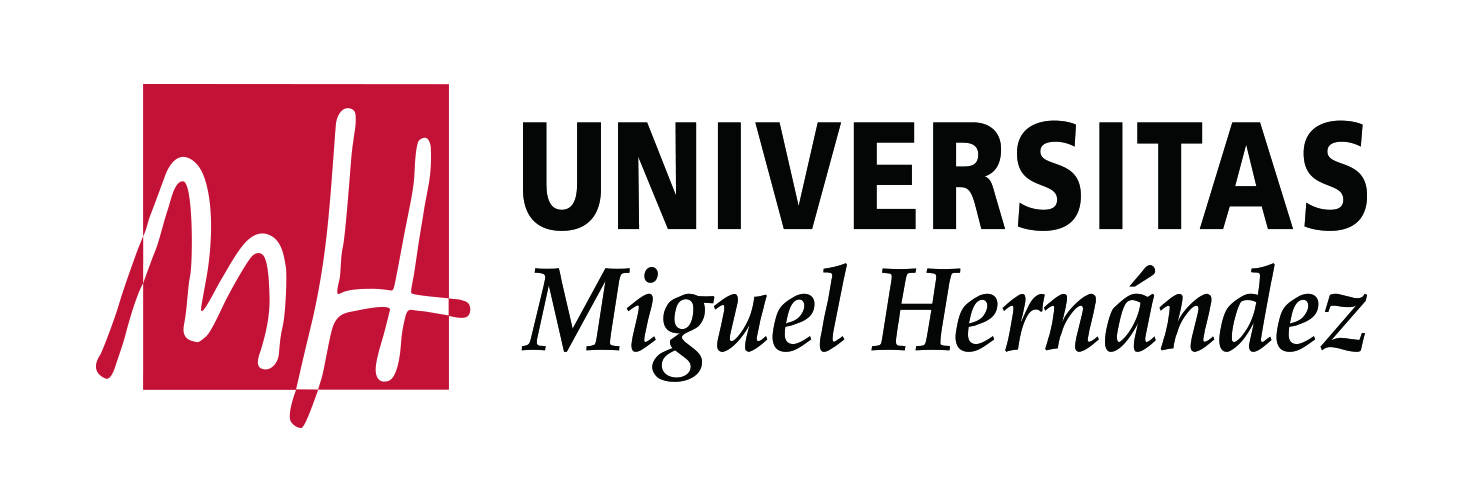 Contratos menores tipoB) pago directo
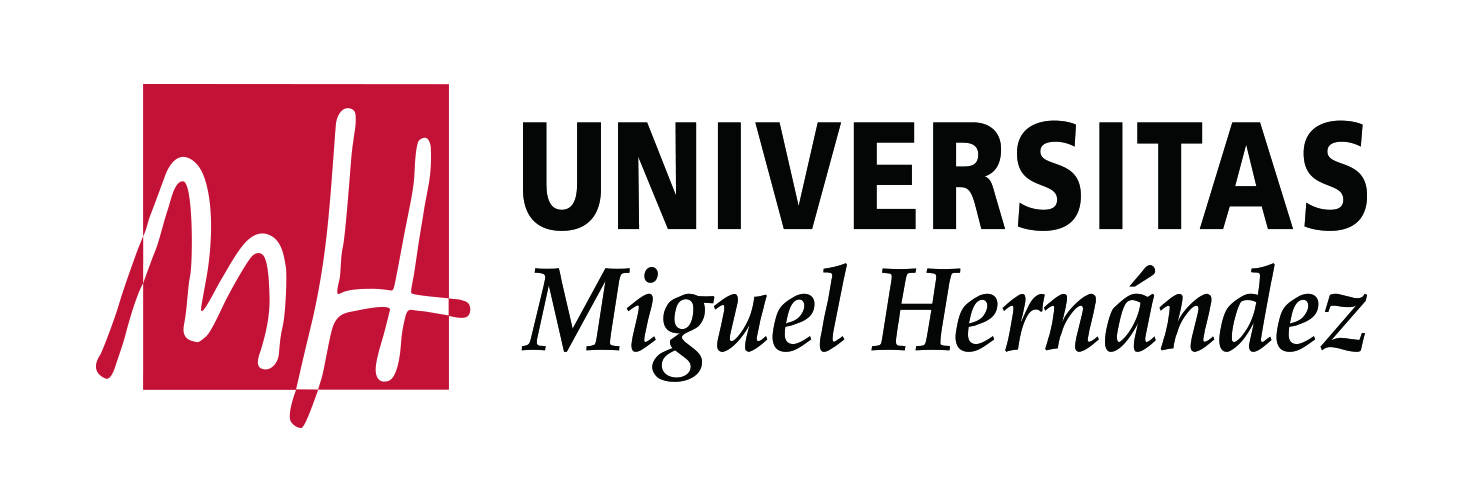 Contratos menores tipoc) Exclusividad (De Caja FiJA)
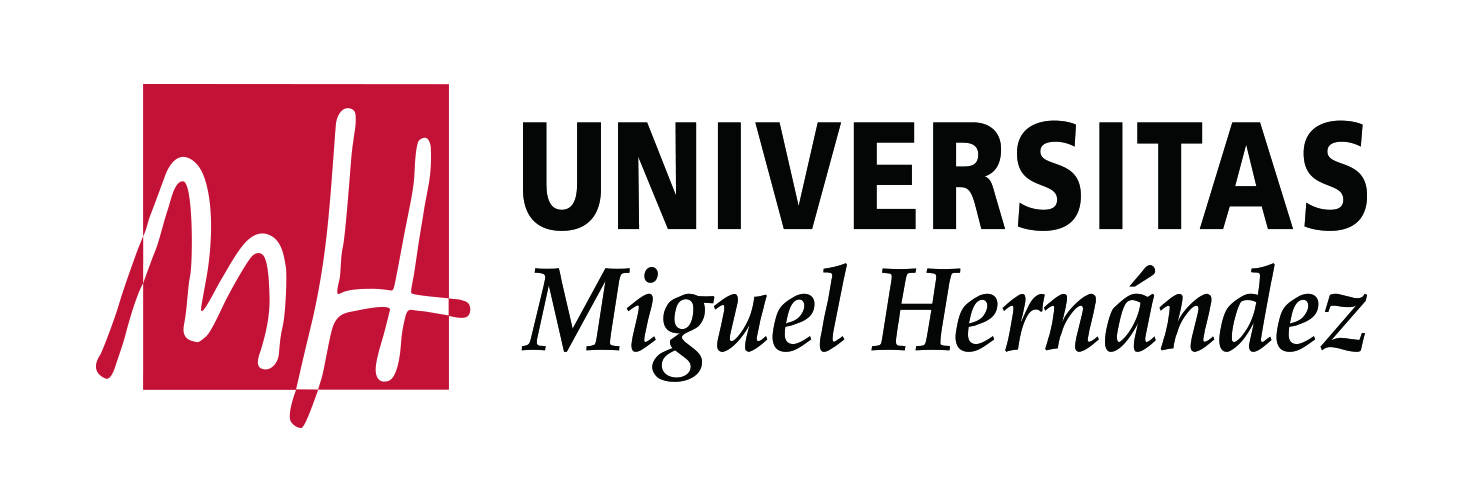 Contratos menores tipoD) Exclusividad (Pago Directo)
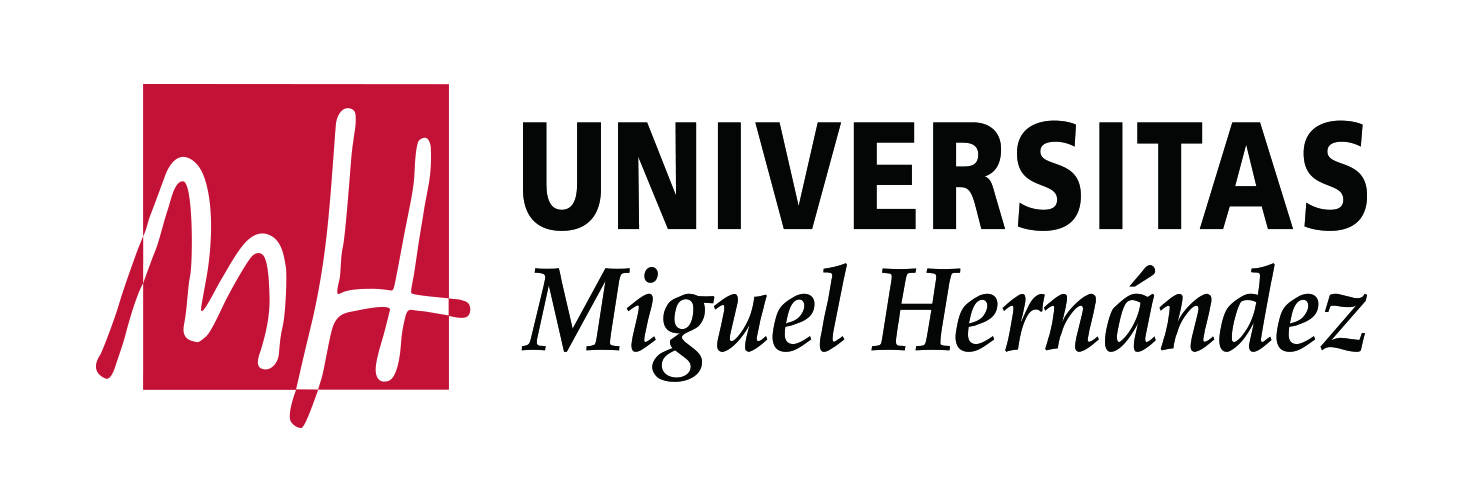